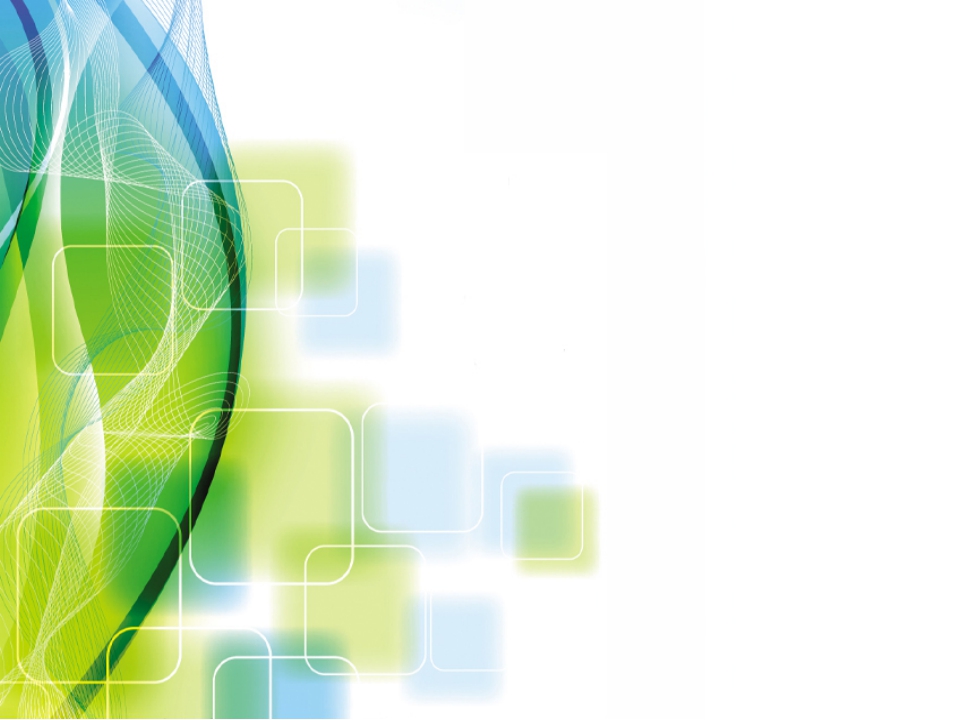 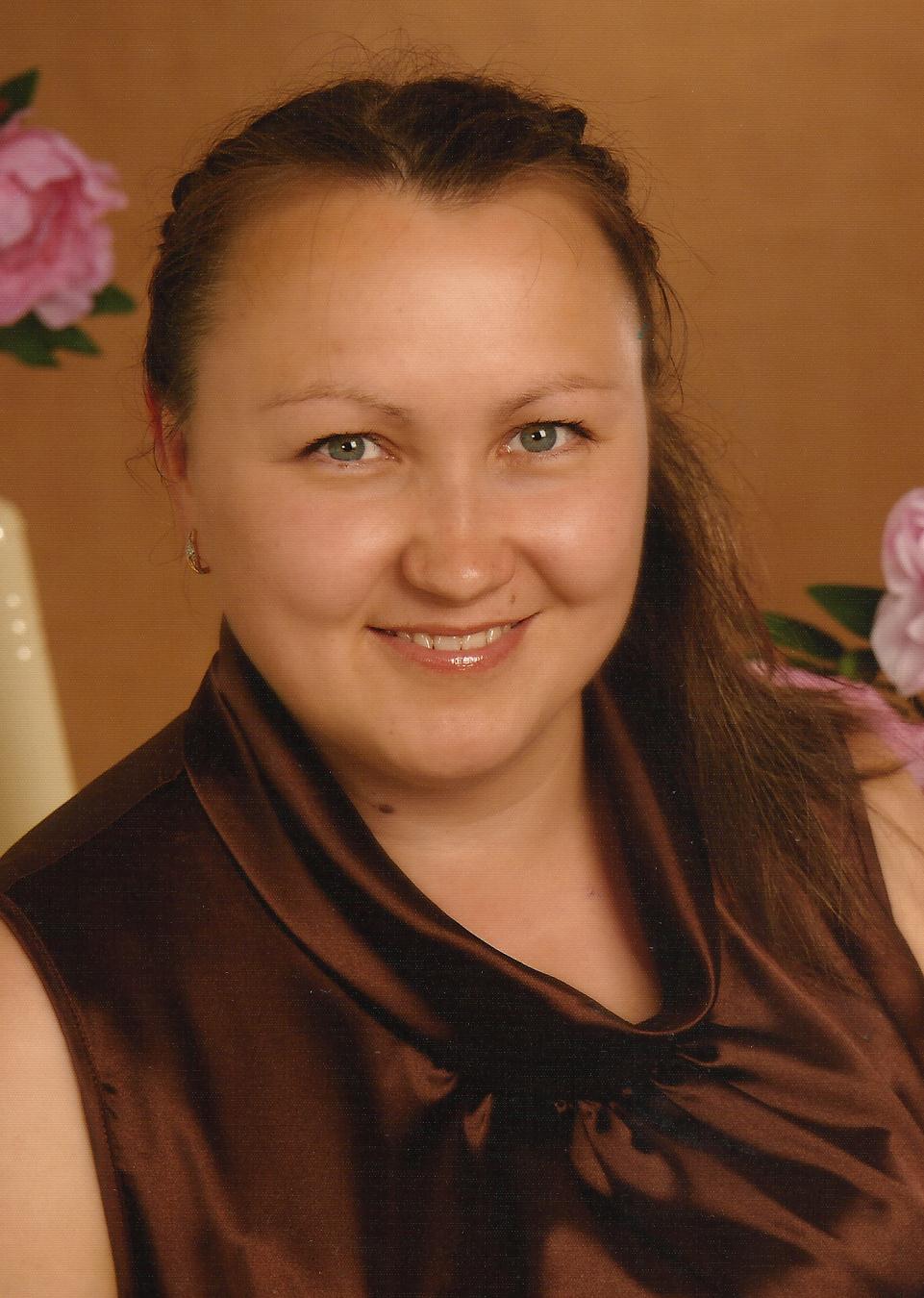 Александрова 
Ольга Владимировна
Воспитатель первой квалификационной категориипедагогический стаж с 2010г.МДОУ «Детский сад №191»
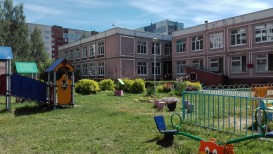 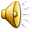 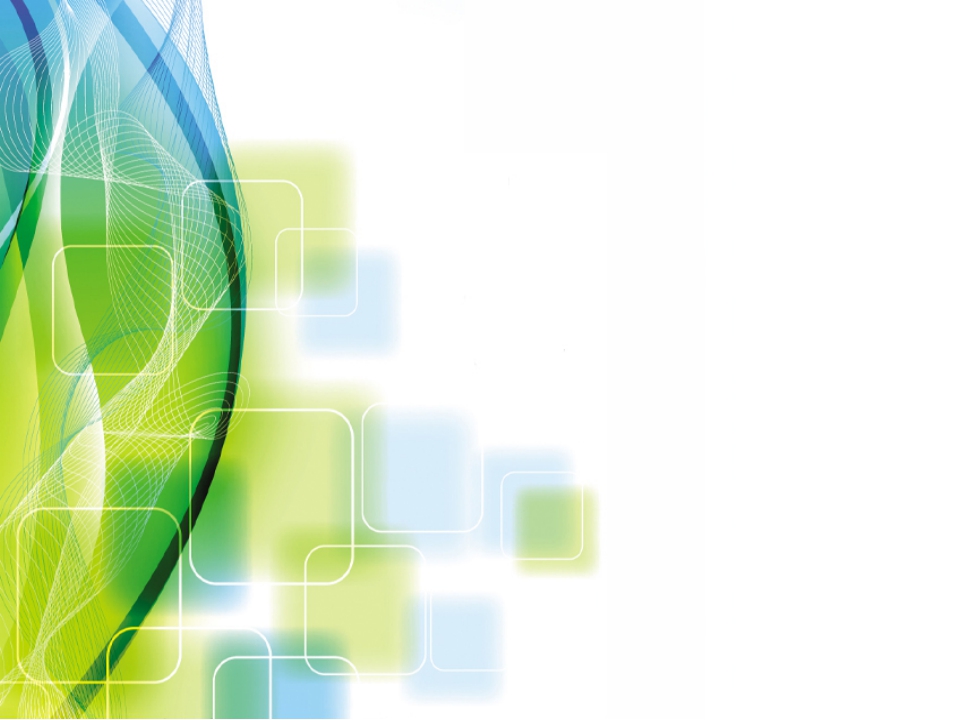 Использование информационно-коммуникационных технологий(ИКТ)в режимных моментах и непосредственно образовательной деятельности(НОД) в соответствии с федеральным государственным образовательным  стандартом (ФГОС)
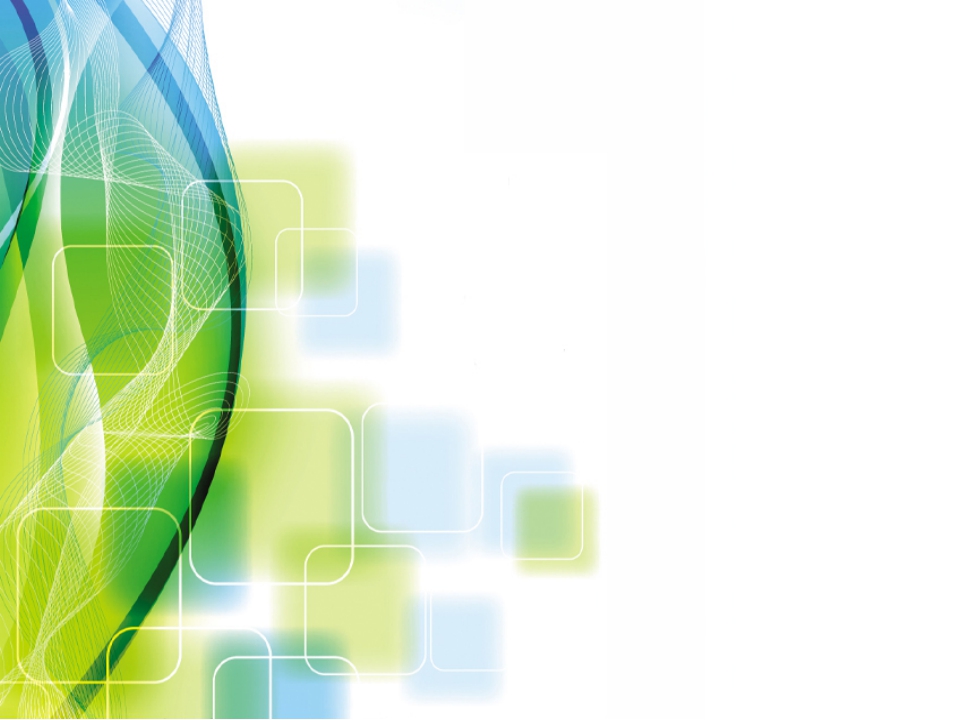 Требования к использованию ИКТ

Санитарно-гигиенические. СанПиН 2.4.1.2660-10 
 Технические , эргономические и эстетические. Фон, иллюстрация, перезагруженность спецэффектами презентация
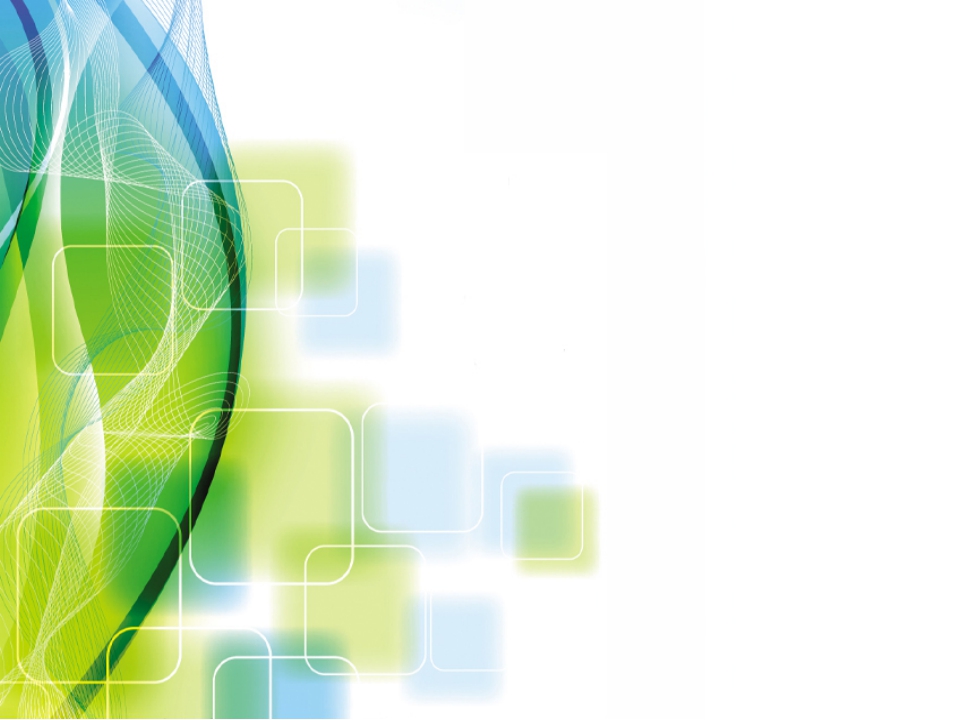 Актуальность

     Согласно новым требованиям ФГОС ДО, внедрение инновационных технологий призвано, прежде всего, улучшить качество обучения, повысить мотивацию детей к получению новых знаний, ускорить процесс усвоения знаний. Одним из инновационных направлений являются компьютерные и мультимедийные технологии.
     Использование ИКТ позволяет сделать образовательный процесс информационно емким, яркими, с привлечением большого иллюстративного материала, зрелищным с использованием звуковых и видеозаписей.
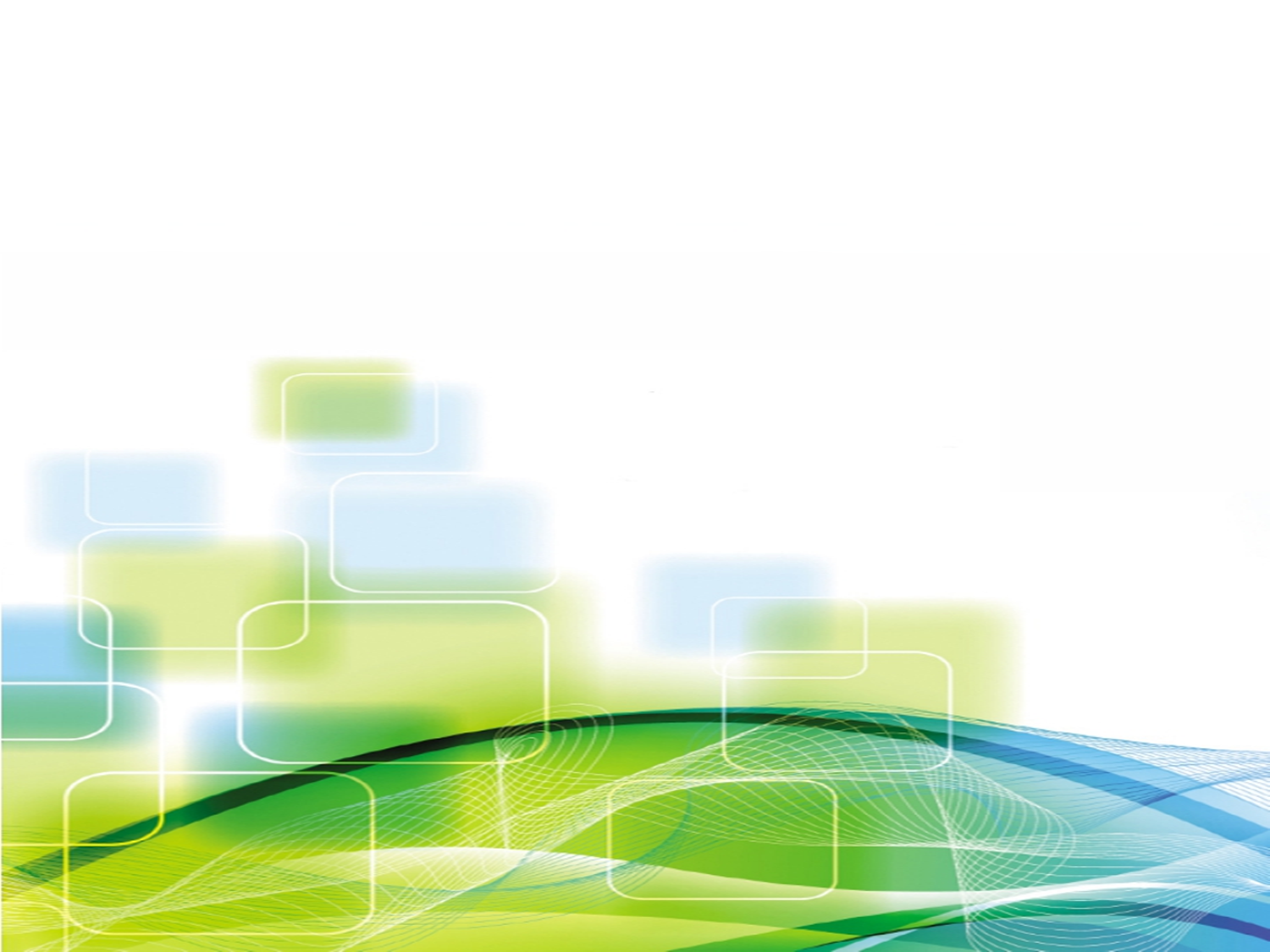 Цель

внедрение аудиовизуального оборудования в воспитательно-образовательный процесс и режимные моменты во всех возрастных группах.
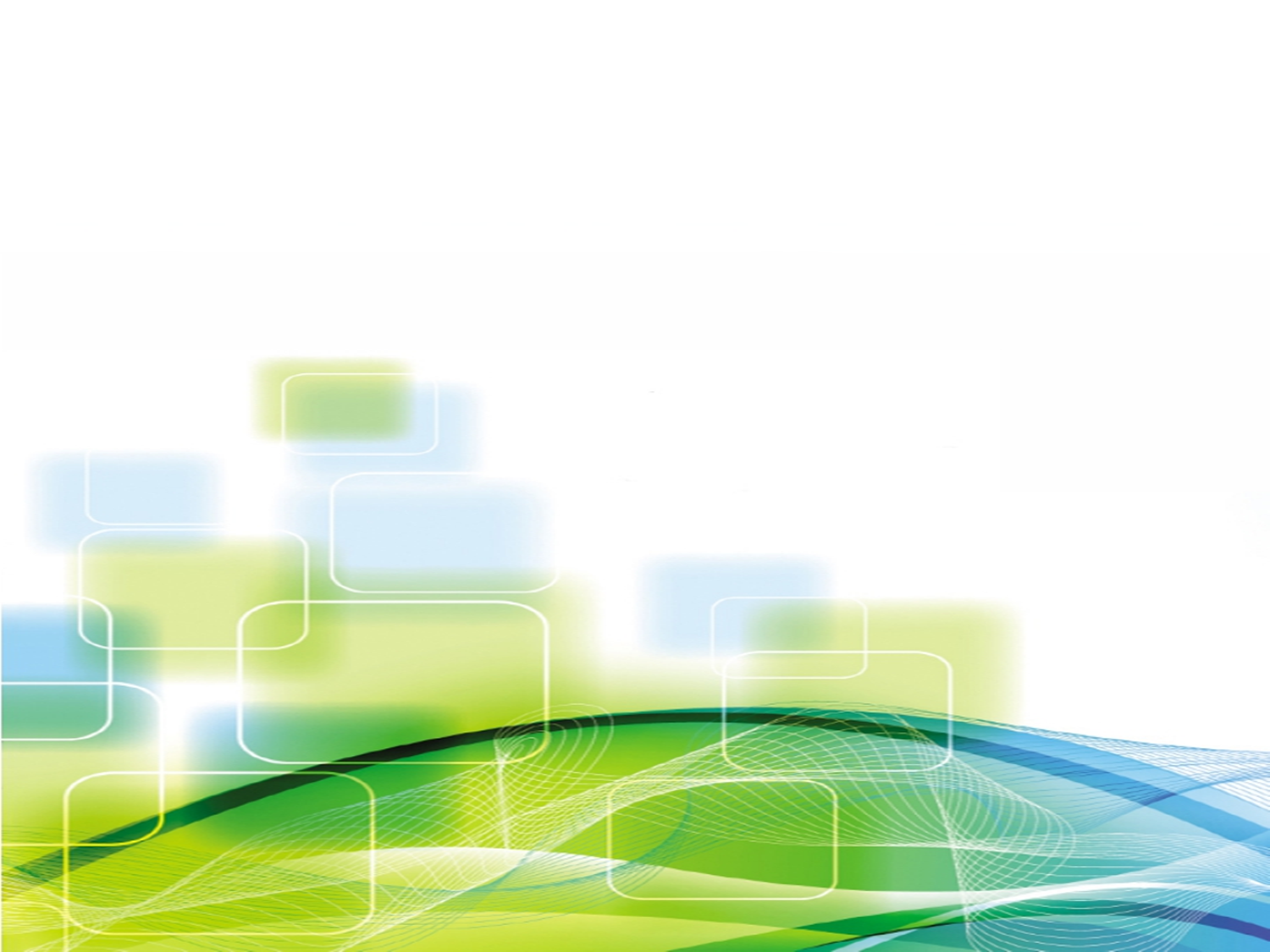 Задачи

сделать ИКТ помощником, но в тоже время не навредить здоровью детей
разработать  технологию мультимедийного сопровождения воспитательно-образовательного процесса и режимных моментов, создав тематическую копилку мультимедийных презентаций;
сформировать у дошкольников систему мыслеобразов
активизировать зрительные функции
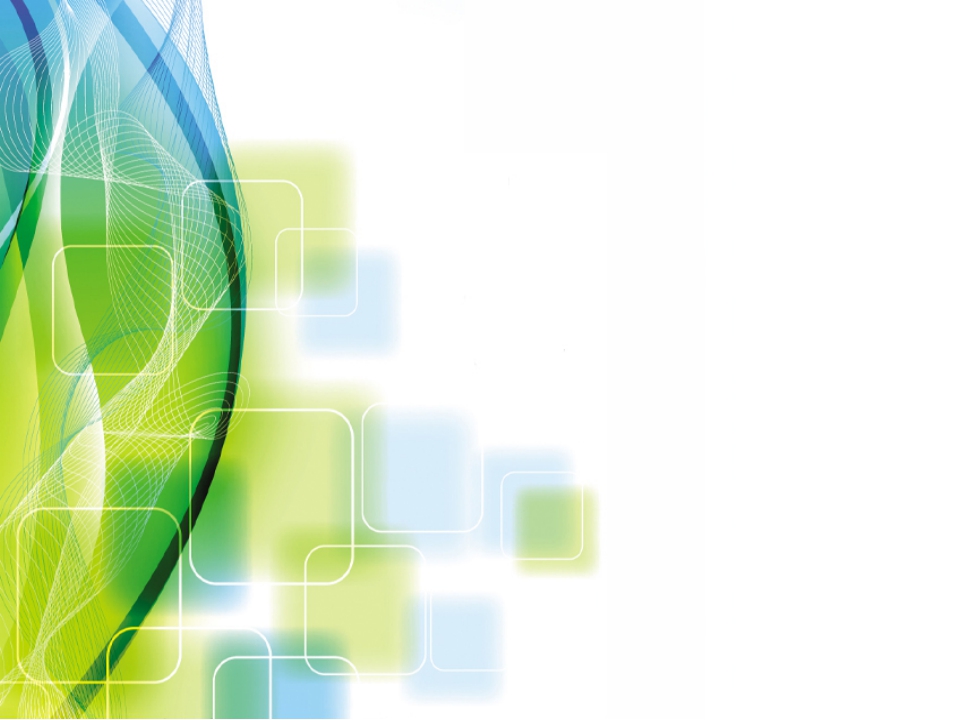 Преимущества использования 
ИКТ (аудиовизуальное оборудование)  
во время НОД
ИКТ (аудиовизуальное оборудование)  

Демонстрационный
материал (бумажный носитель)
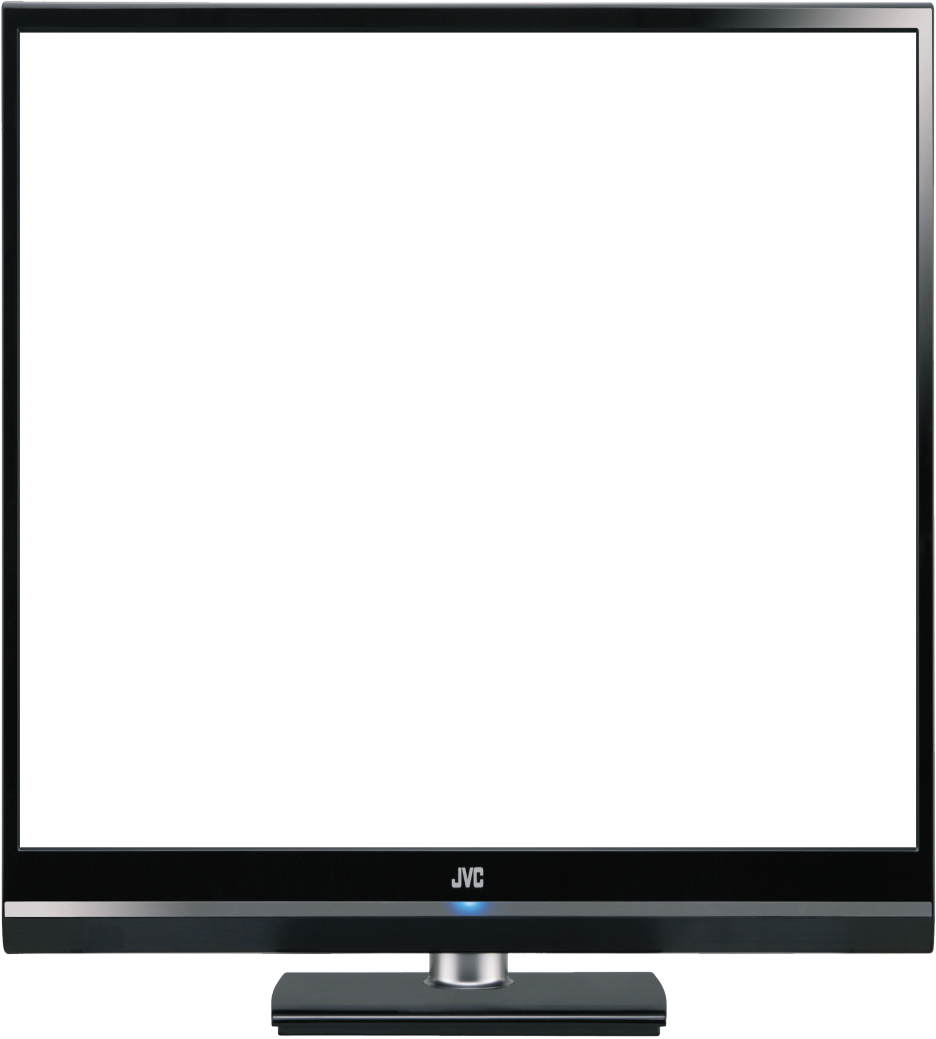 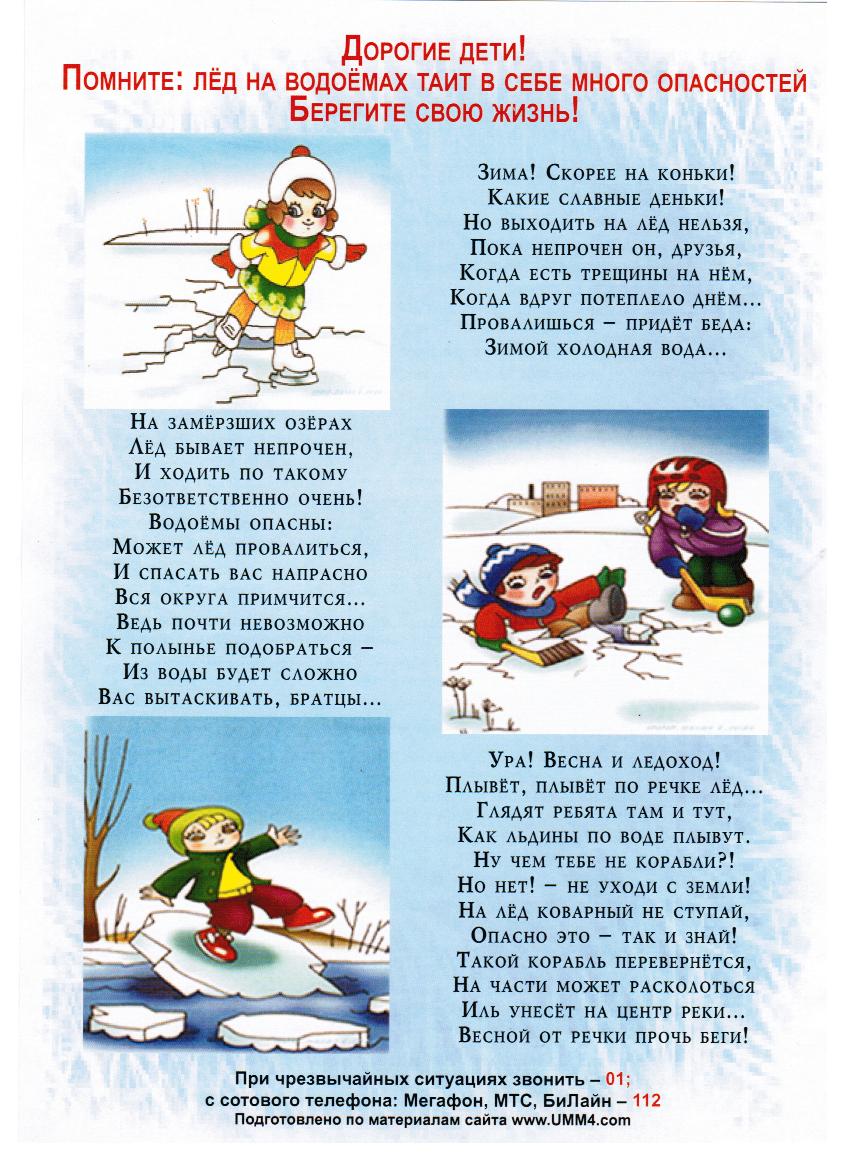 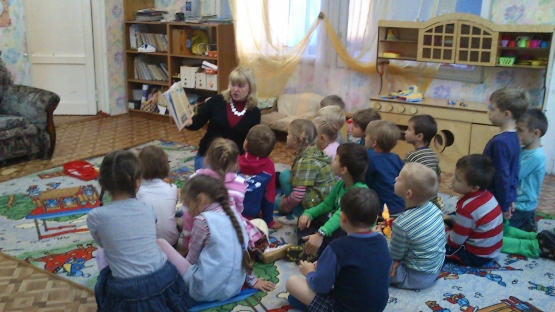 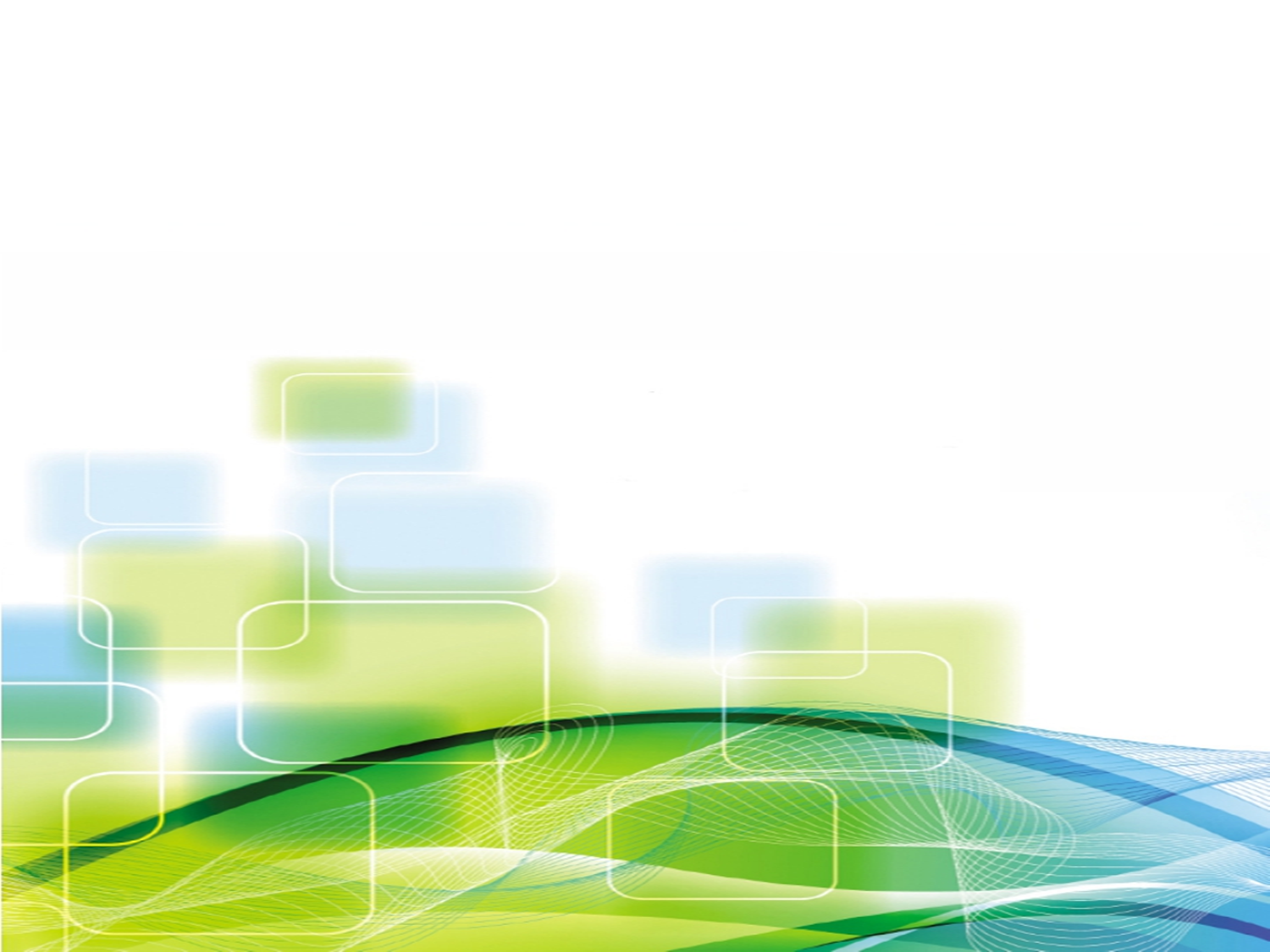 Высокая степень наглядности, за счет яркости и многократного увеличения
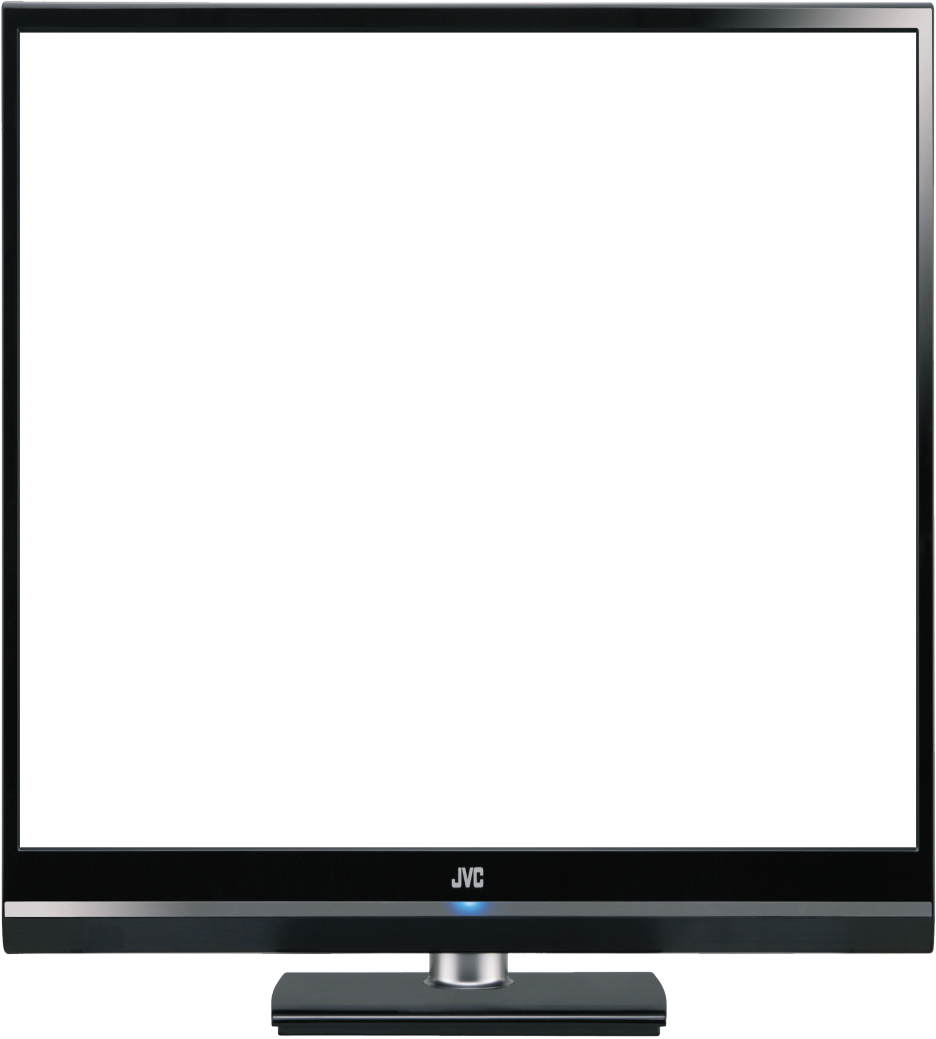 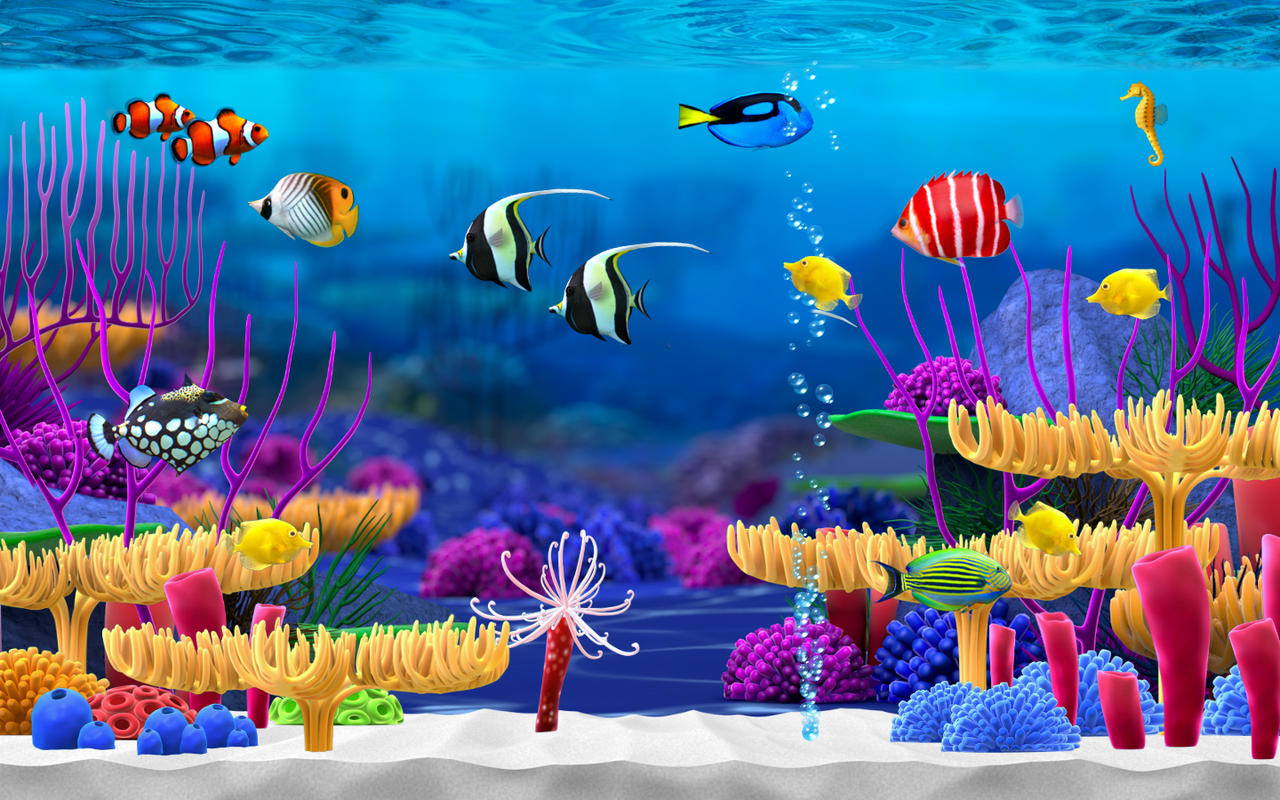 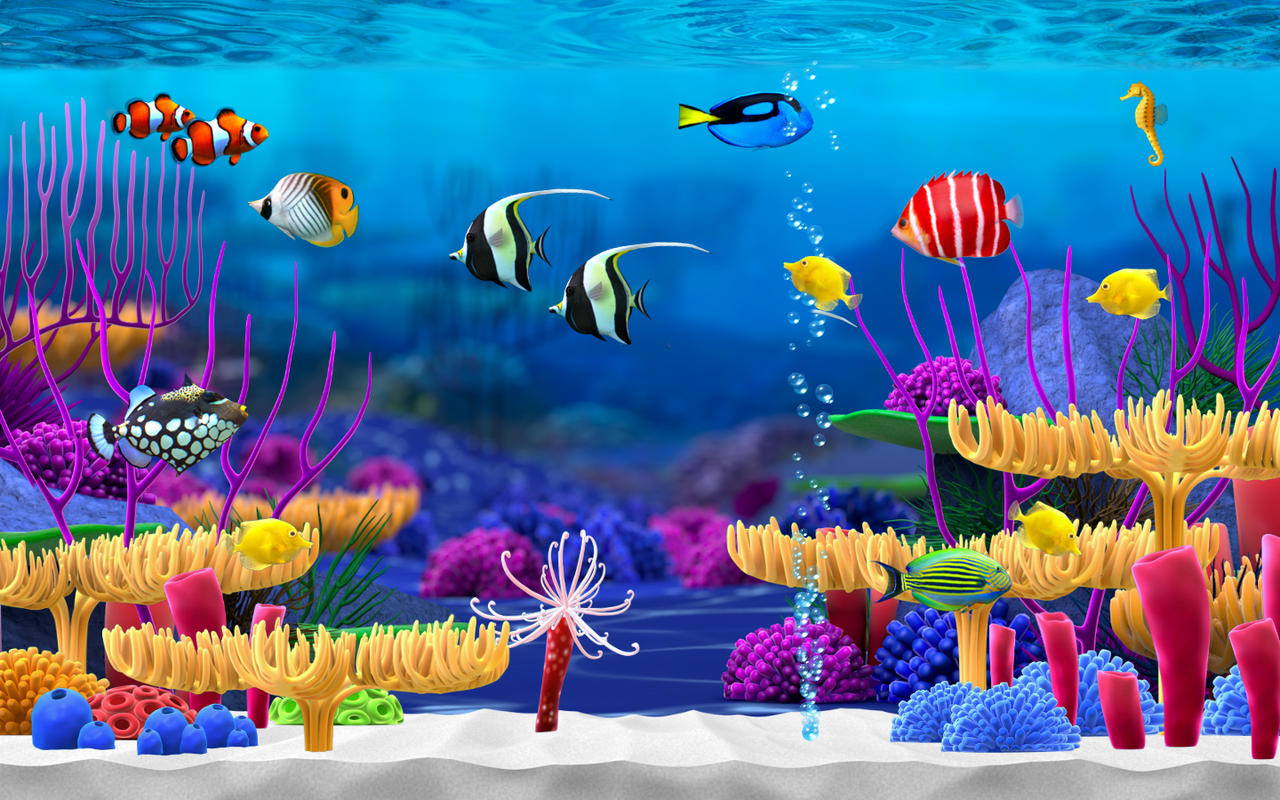 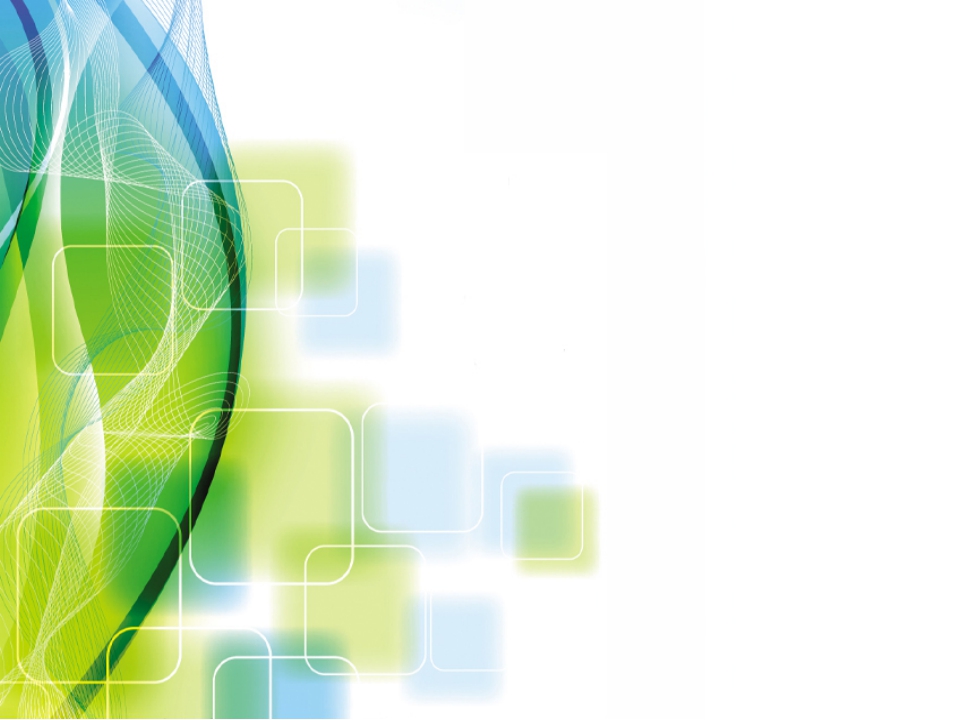 Показать информацию ярко, образно в игровой форме
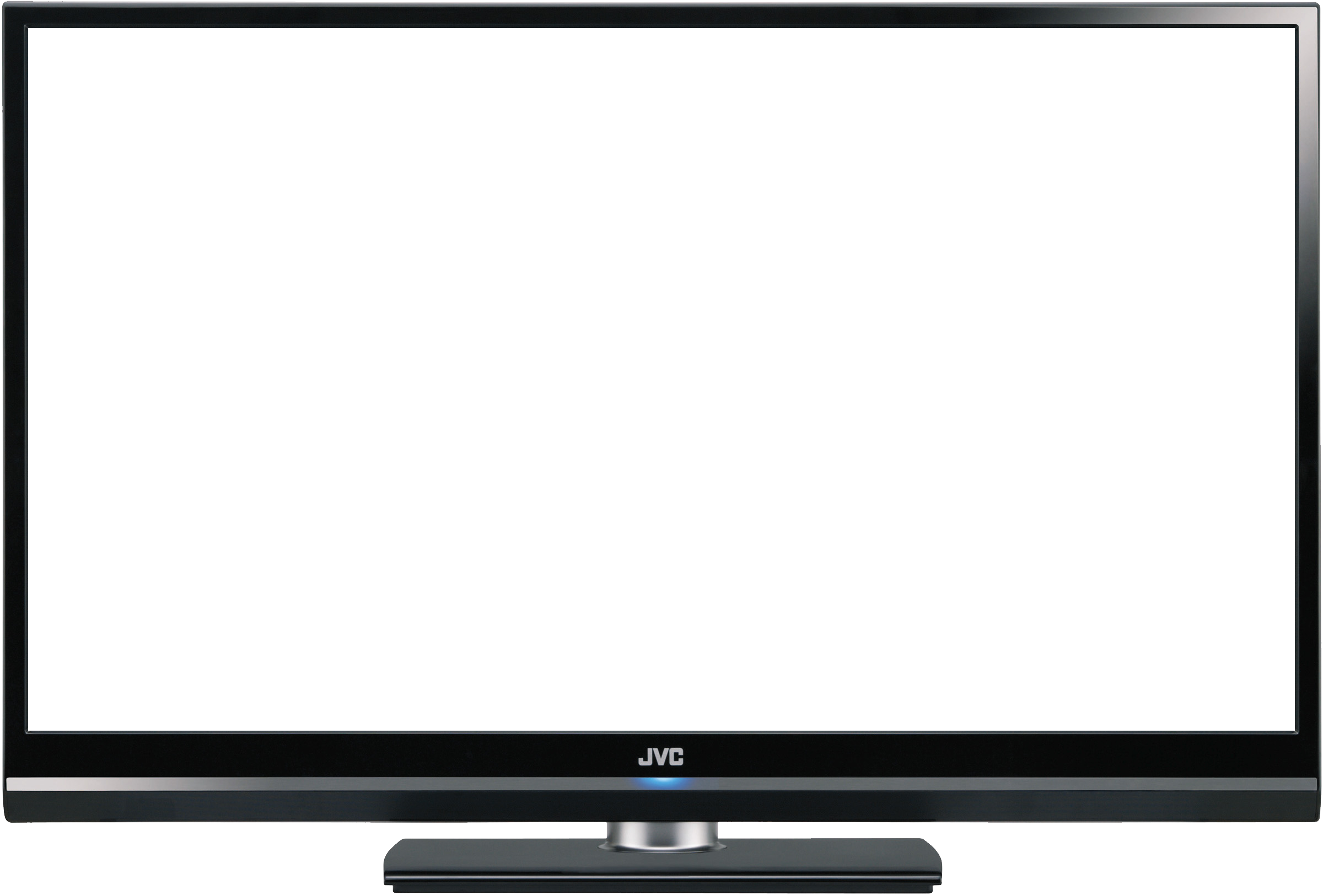 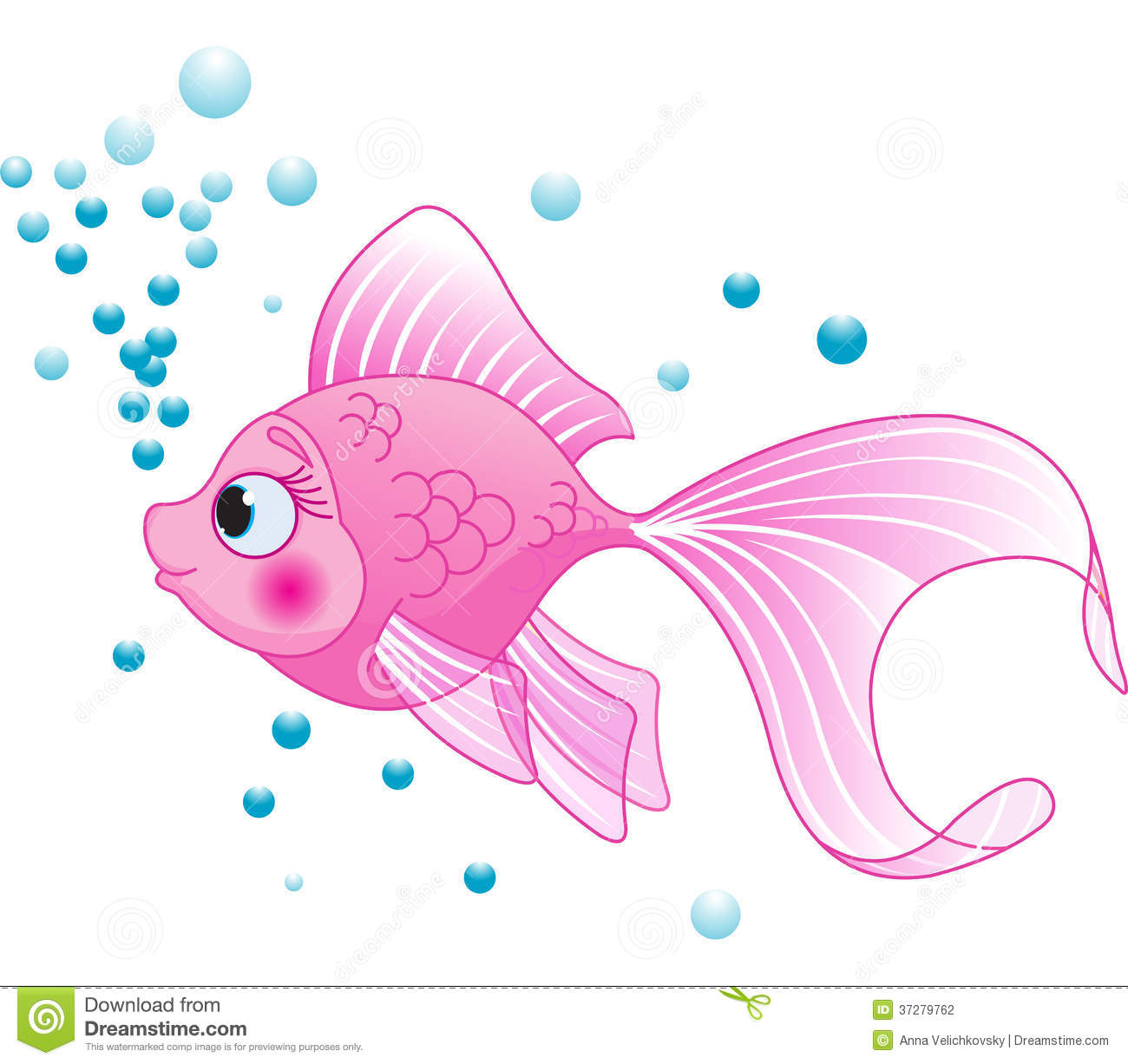 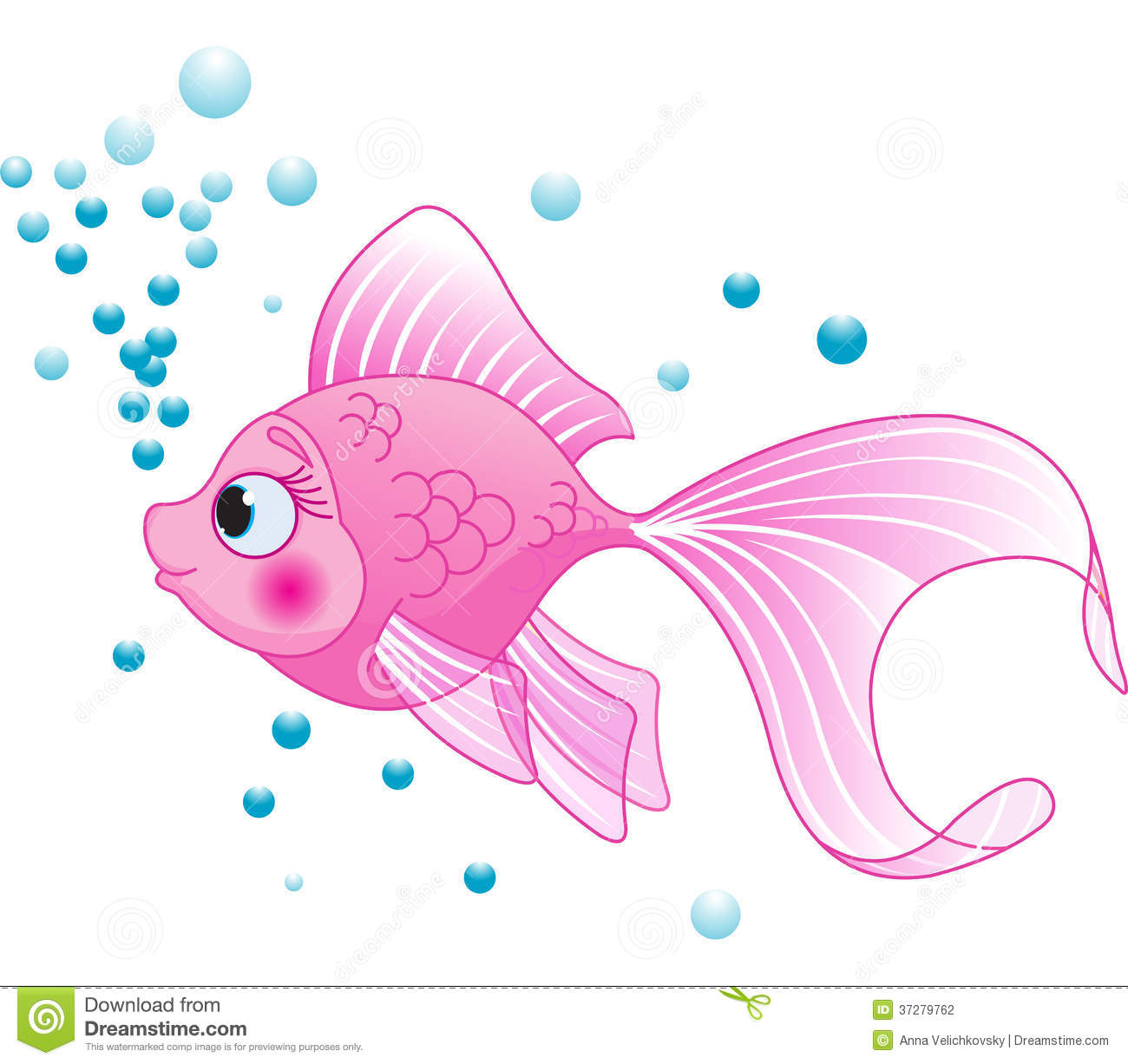 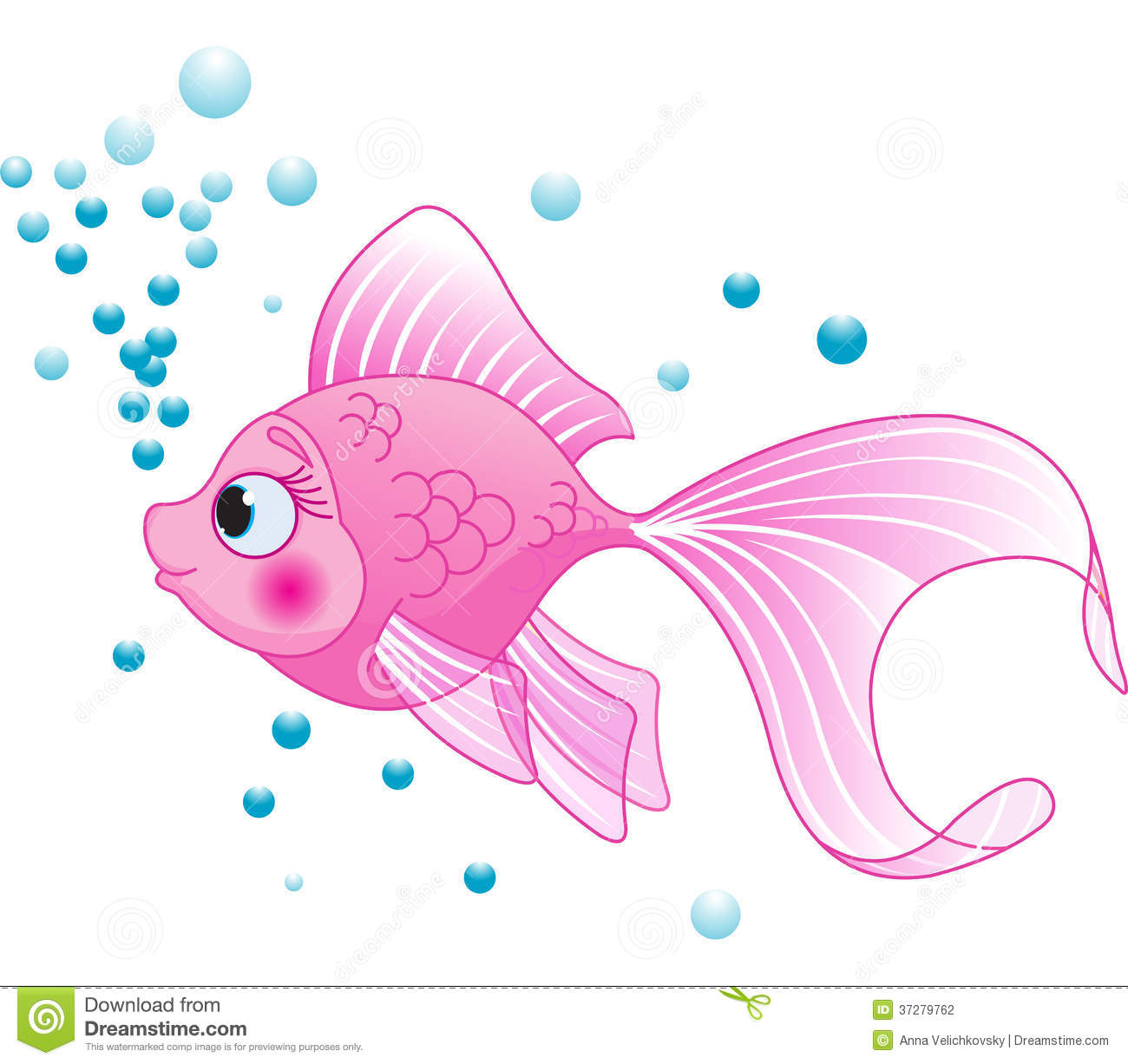 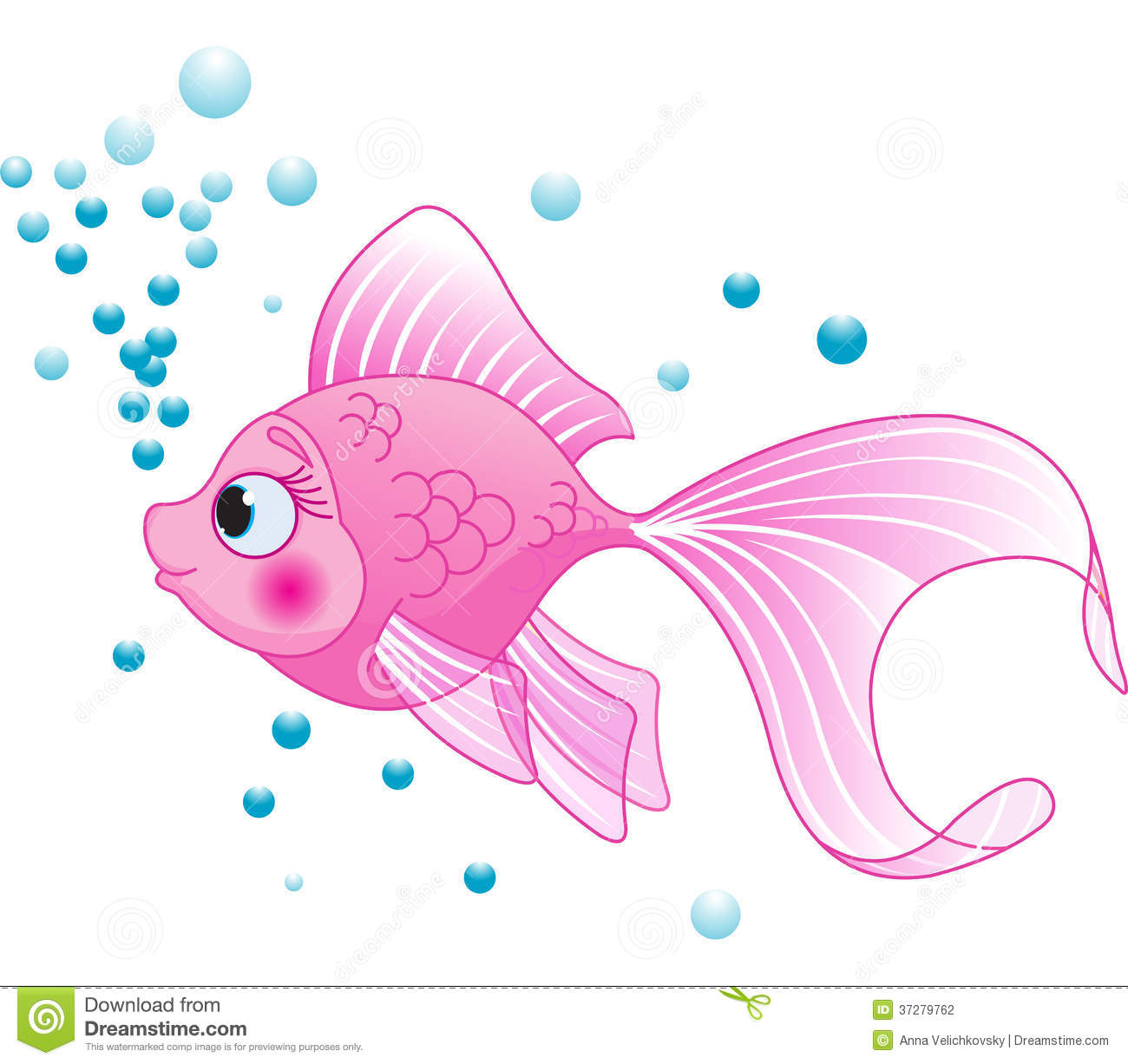 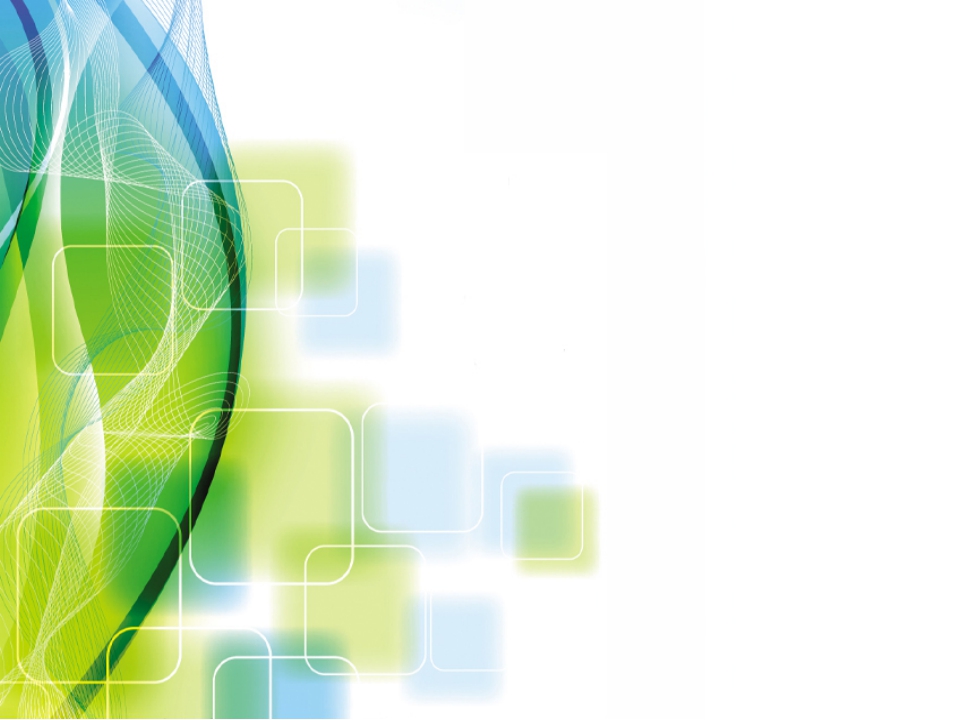 Моделирование объектов и явлений
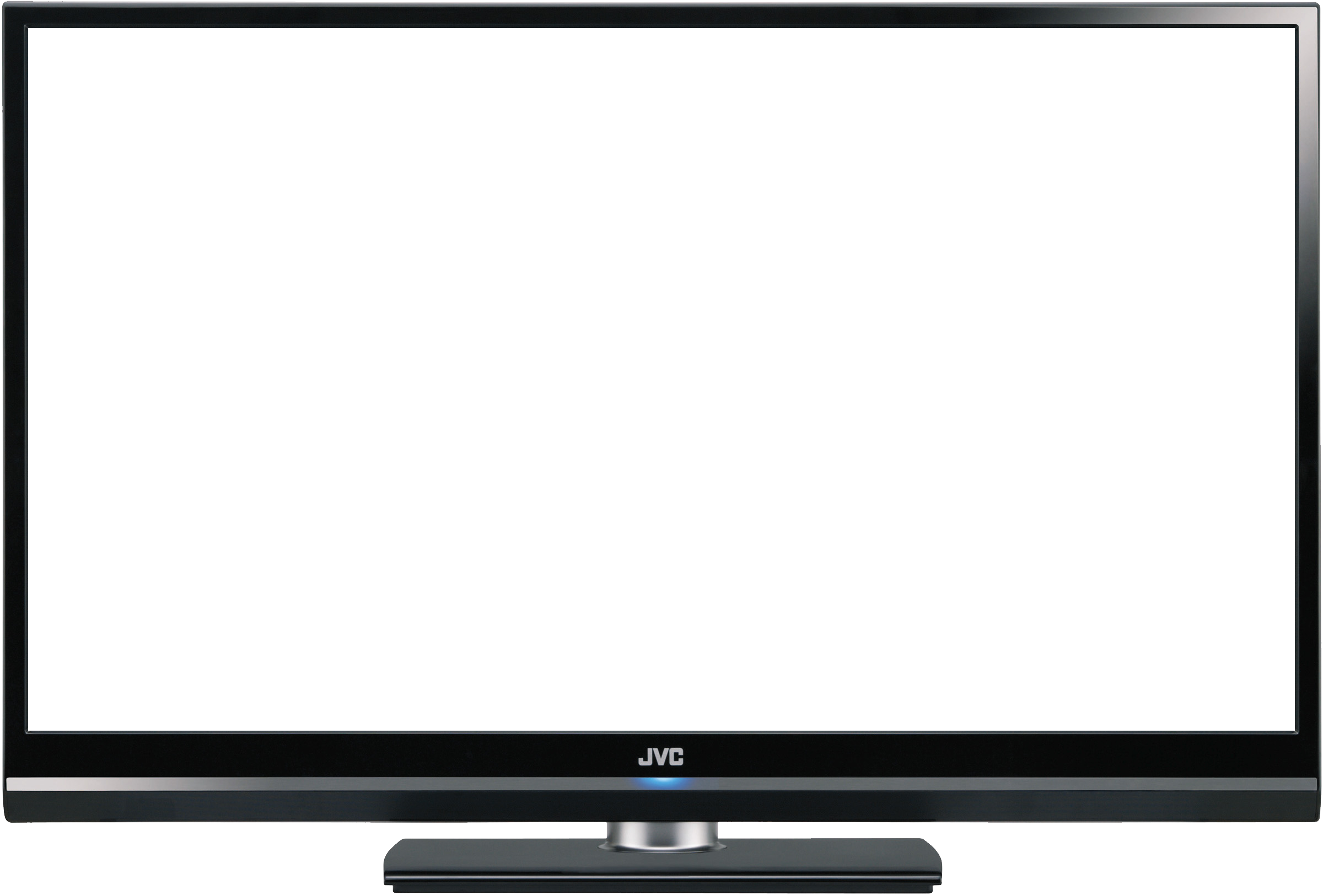 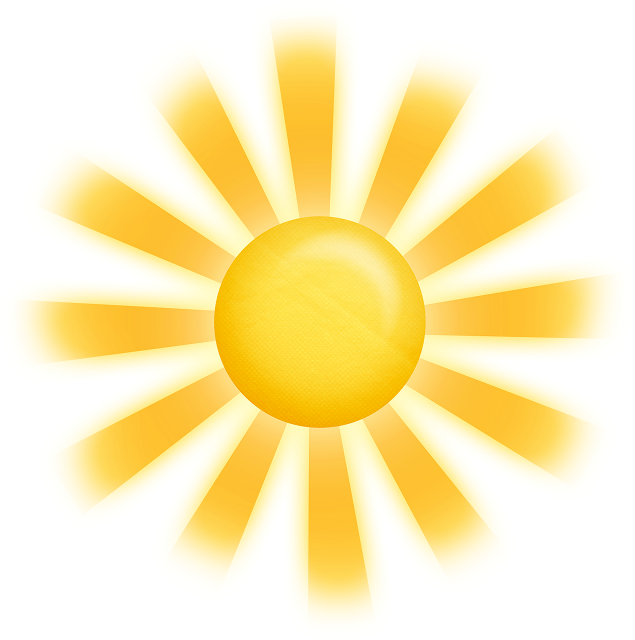 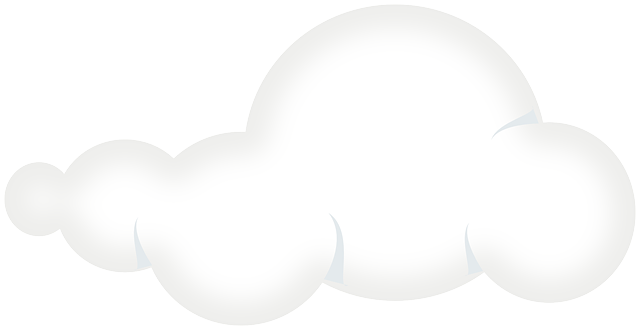 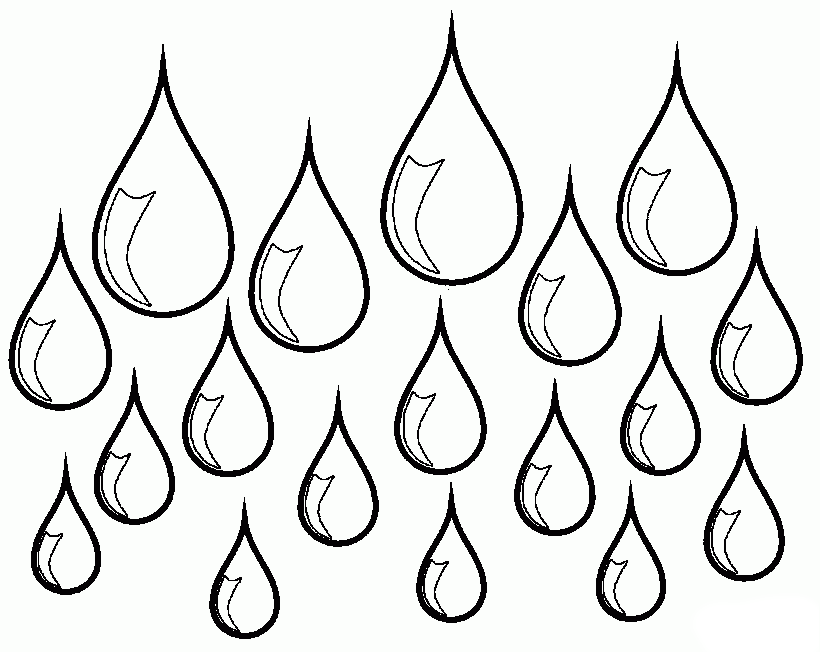 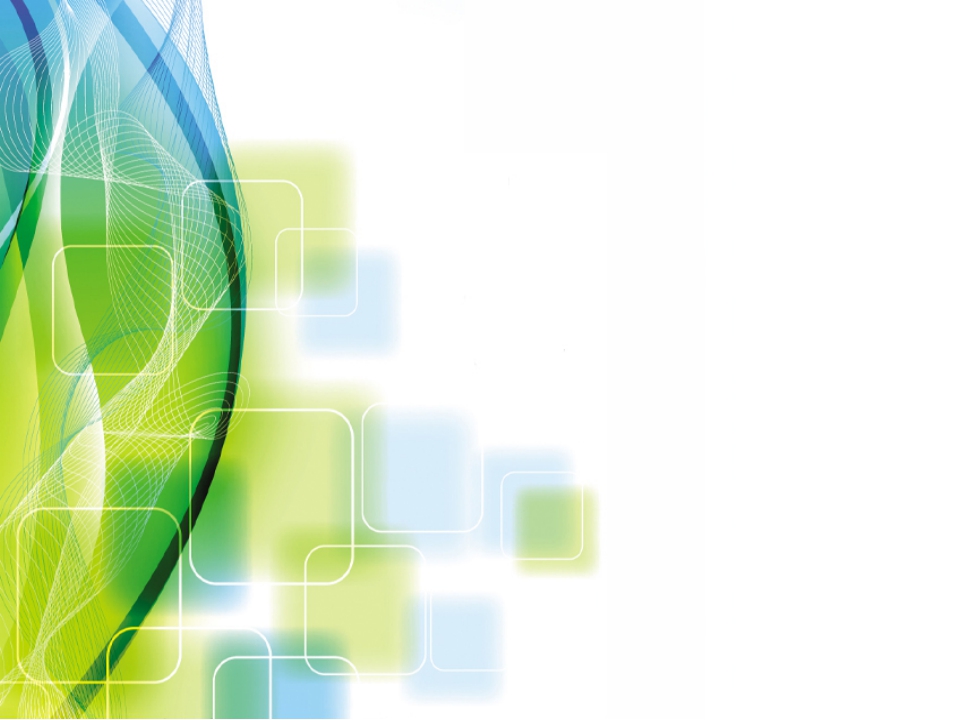 Моделирование объектов и явлений
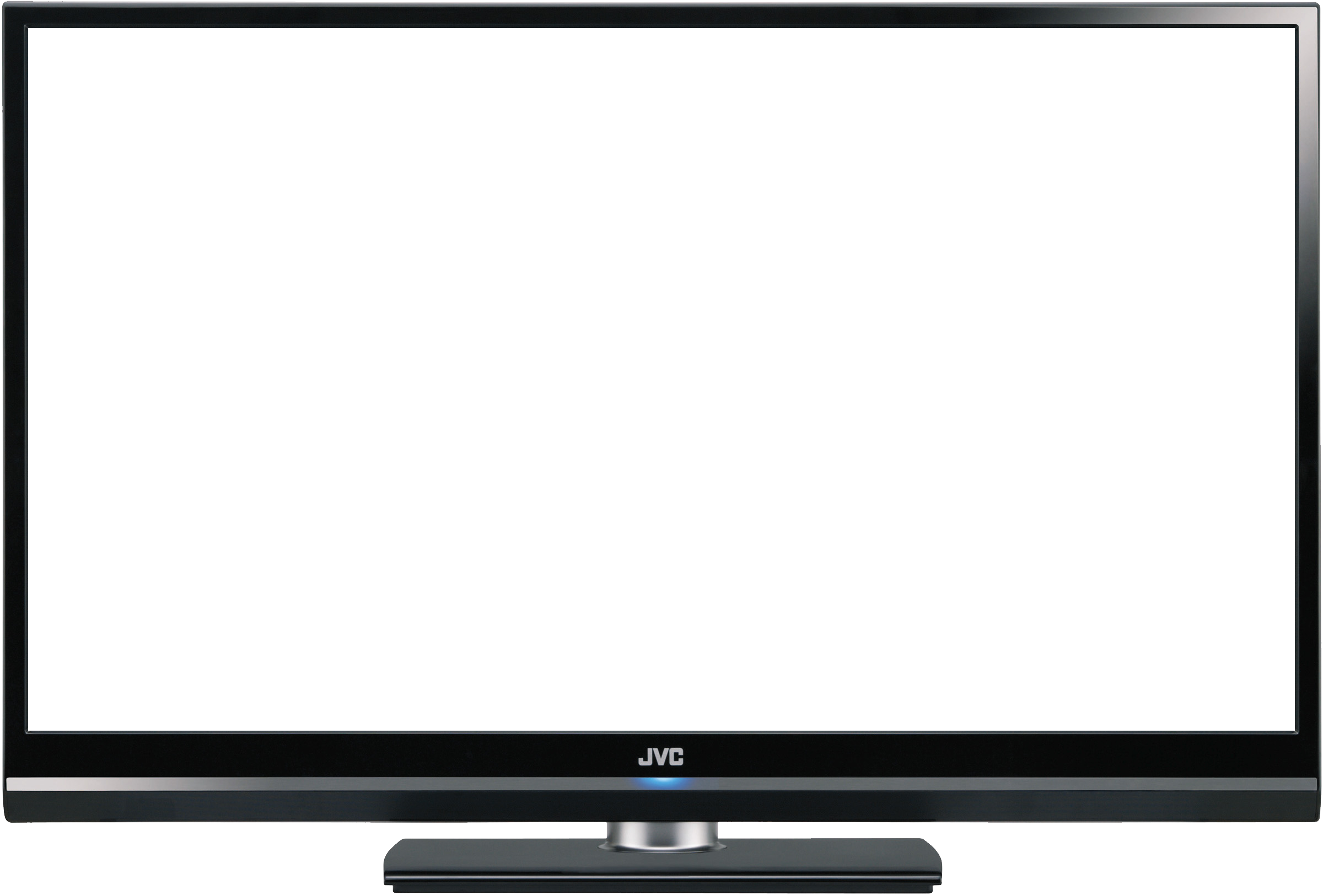 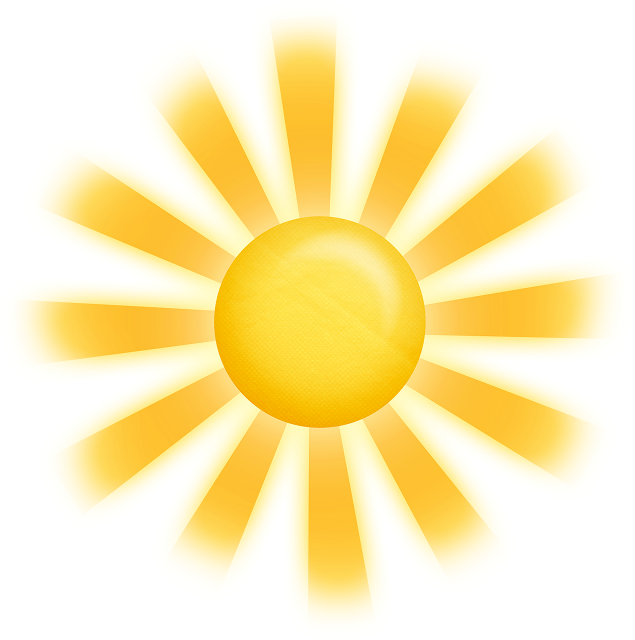 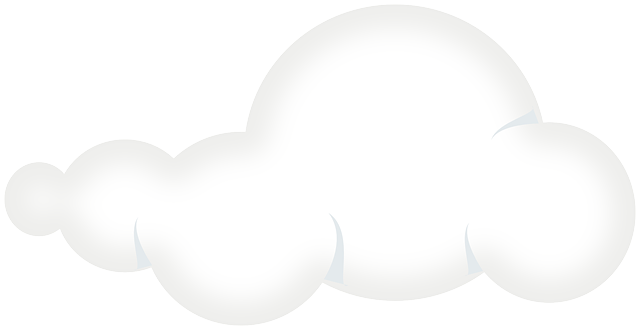 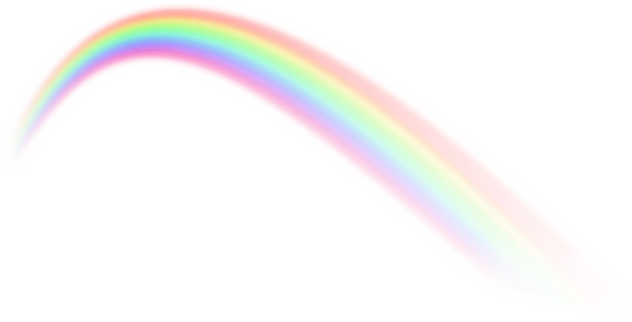 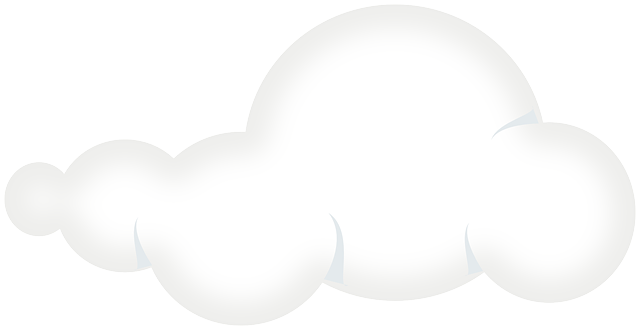 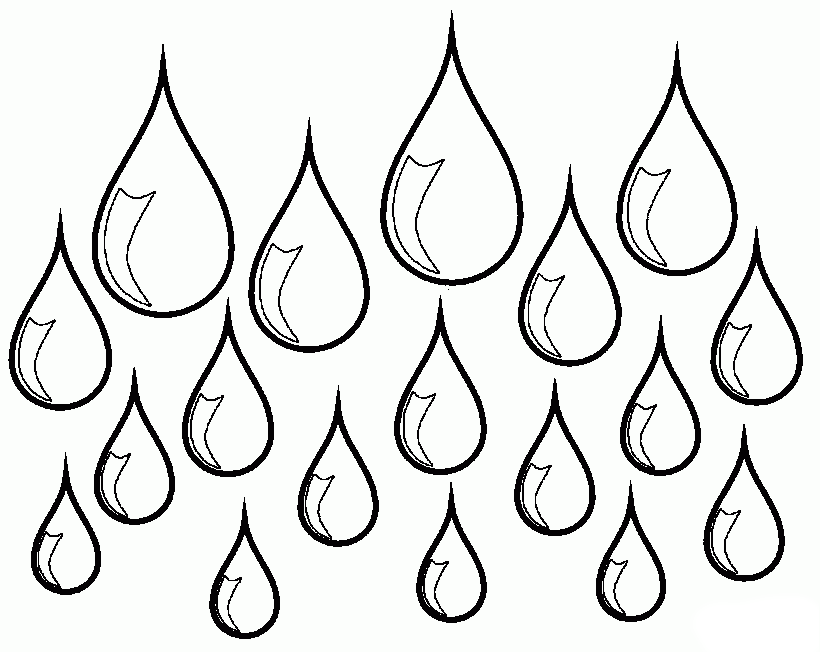 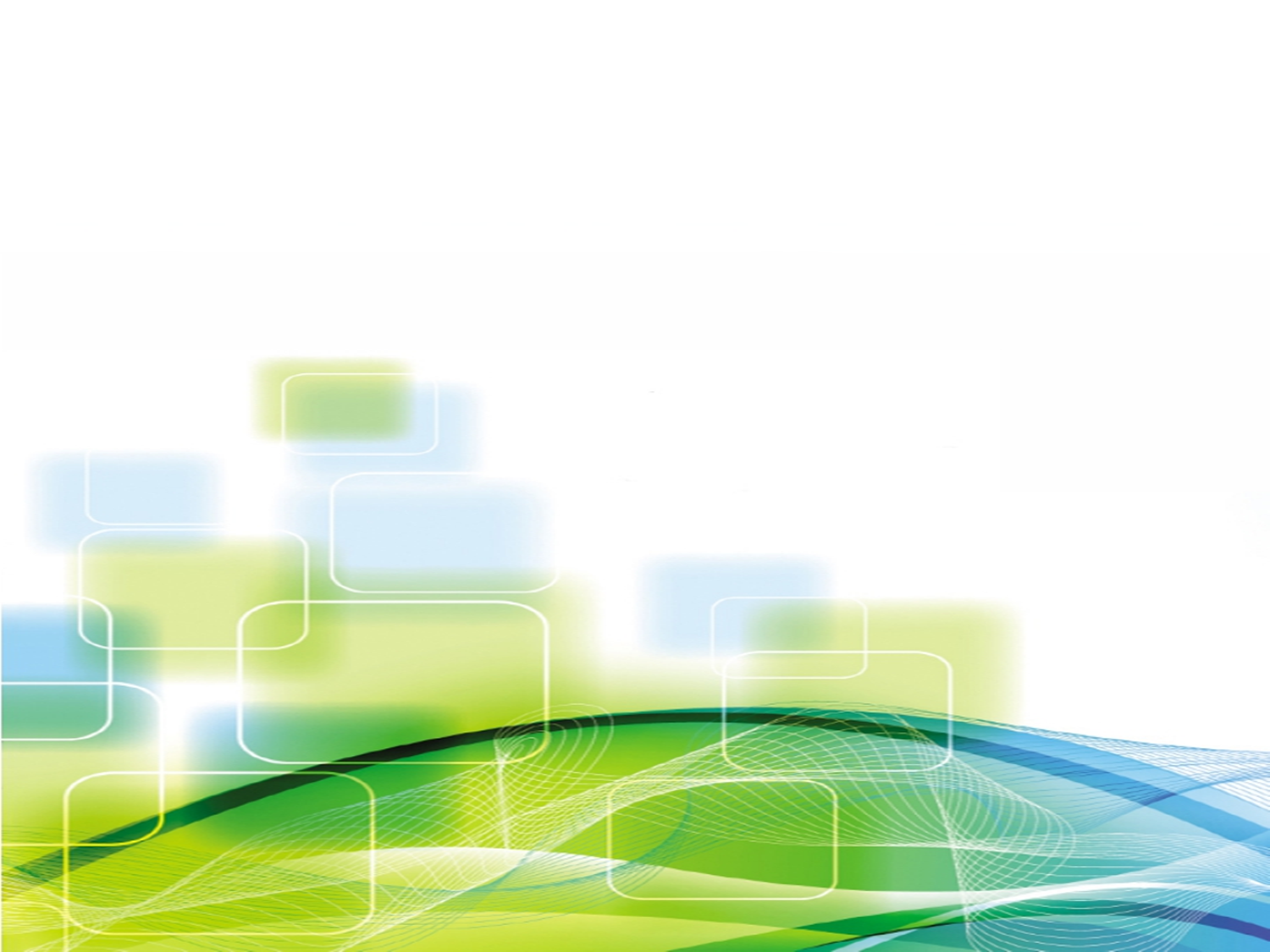 Объединение аудио-, видео- в единый материал
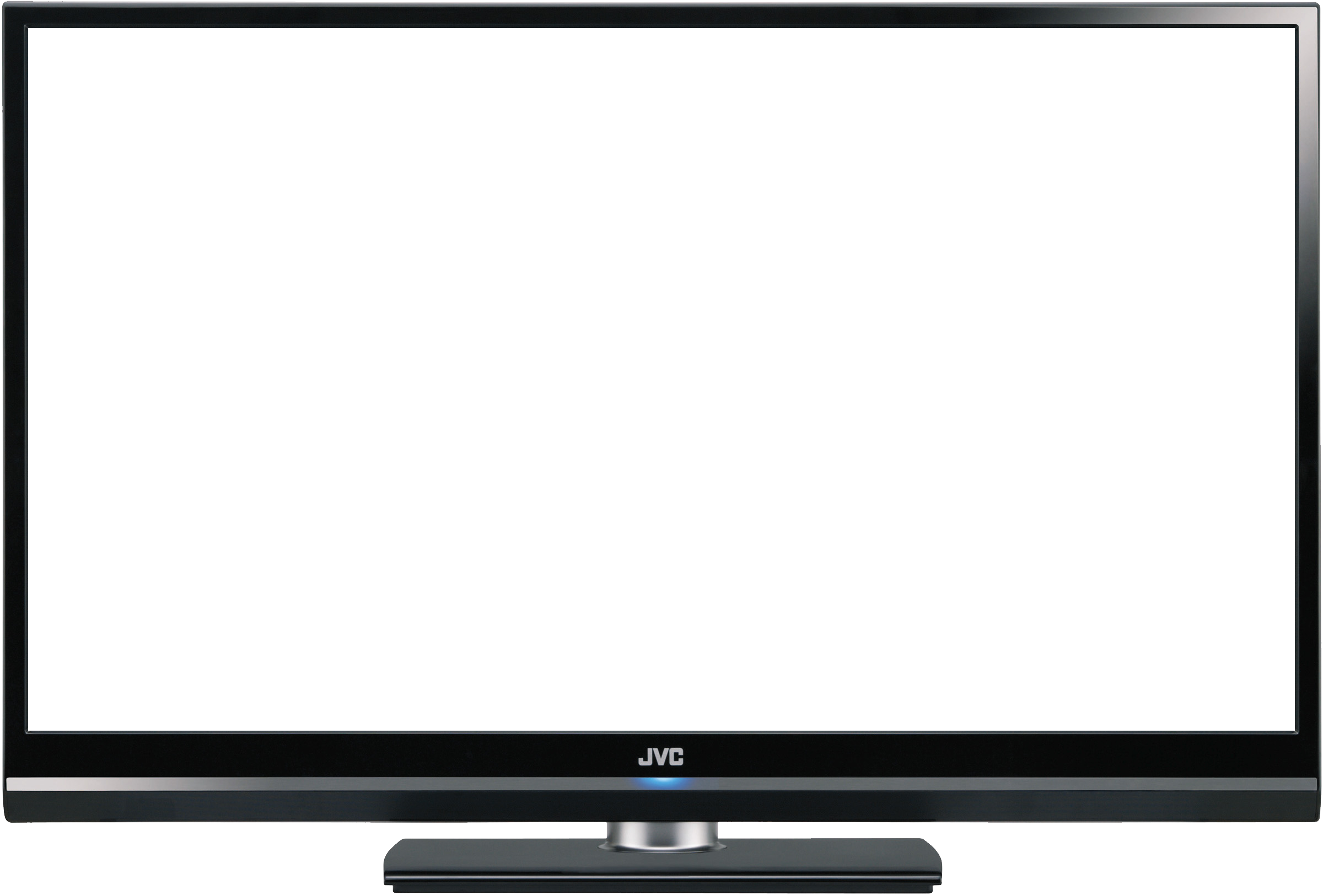 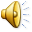 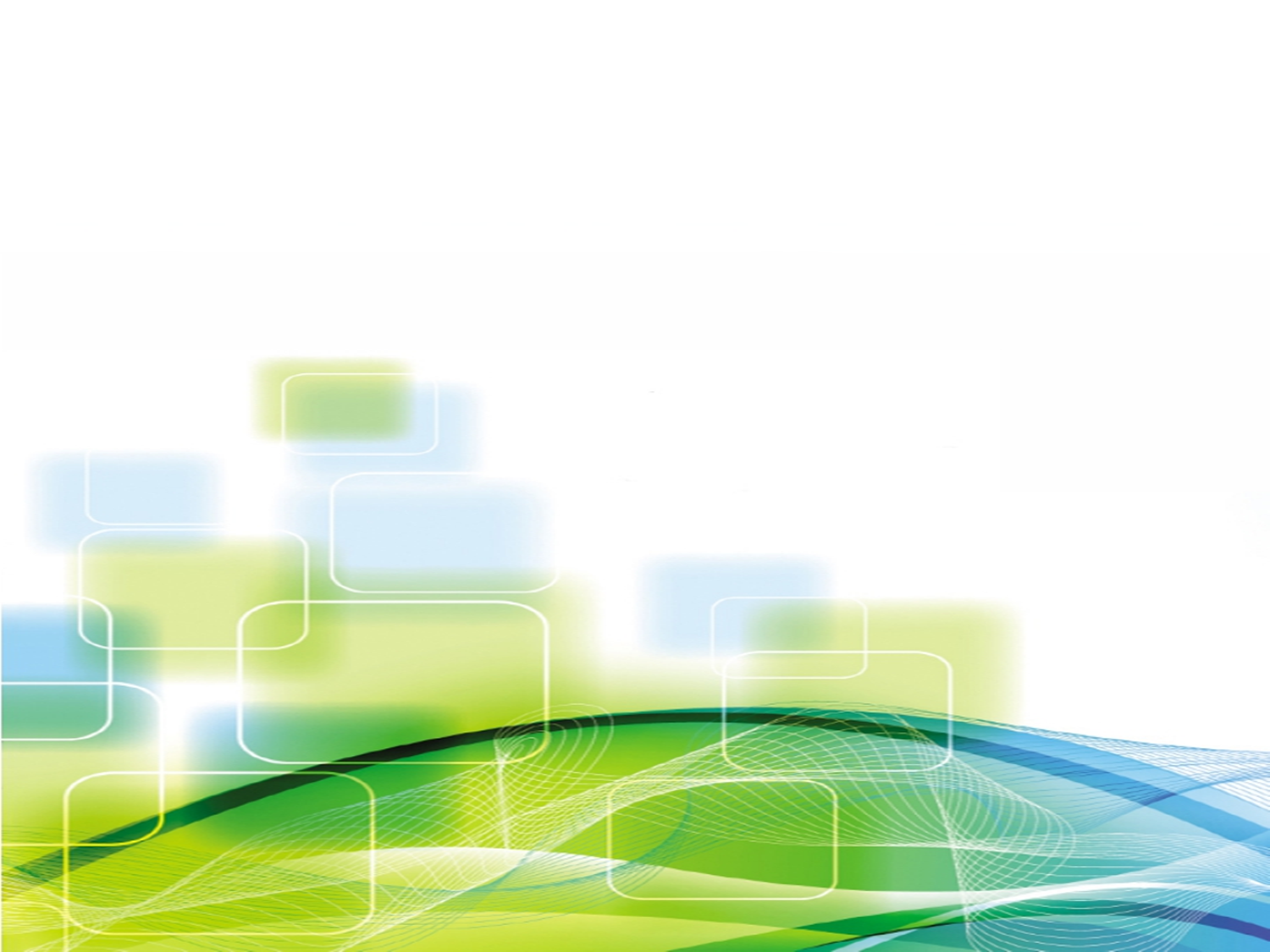 Смоделировать такие жизненные ситуации, которые нельзя или сложно показать и увидеть в повседневной жизни
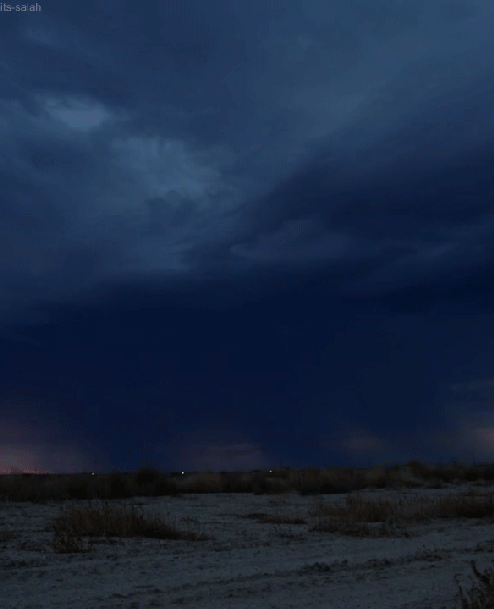 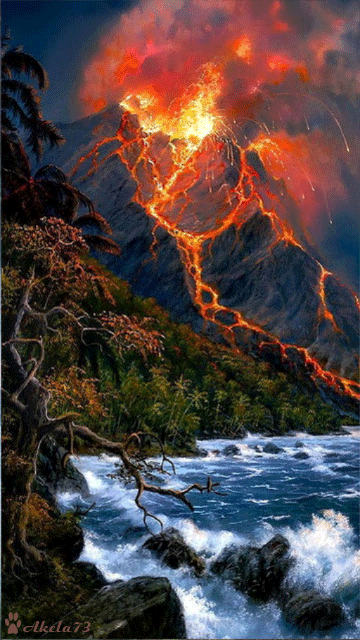 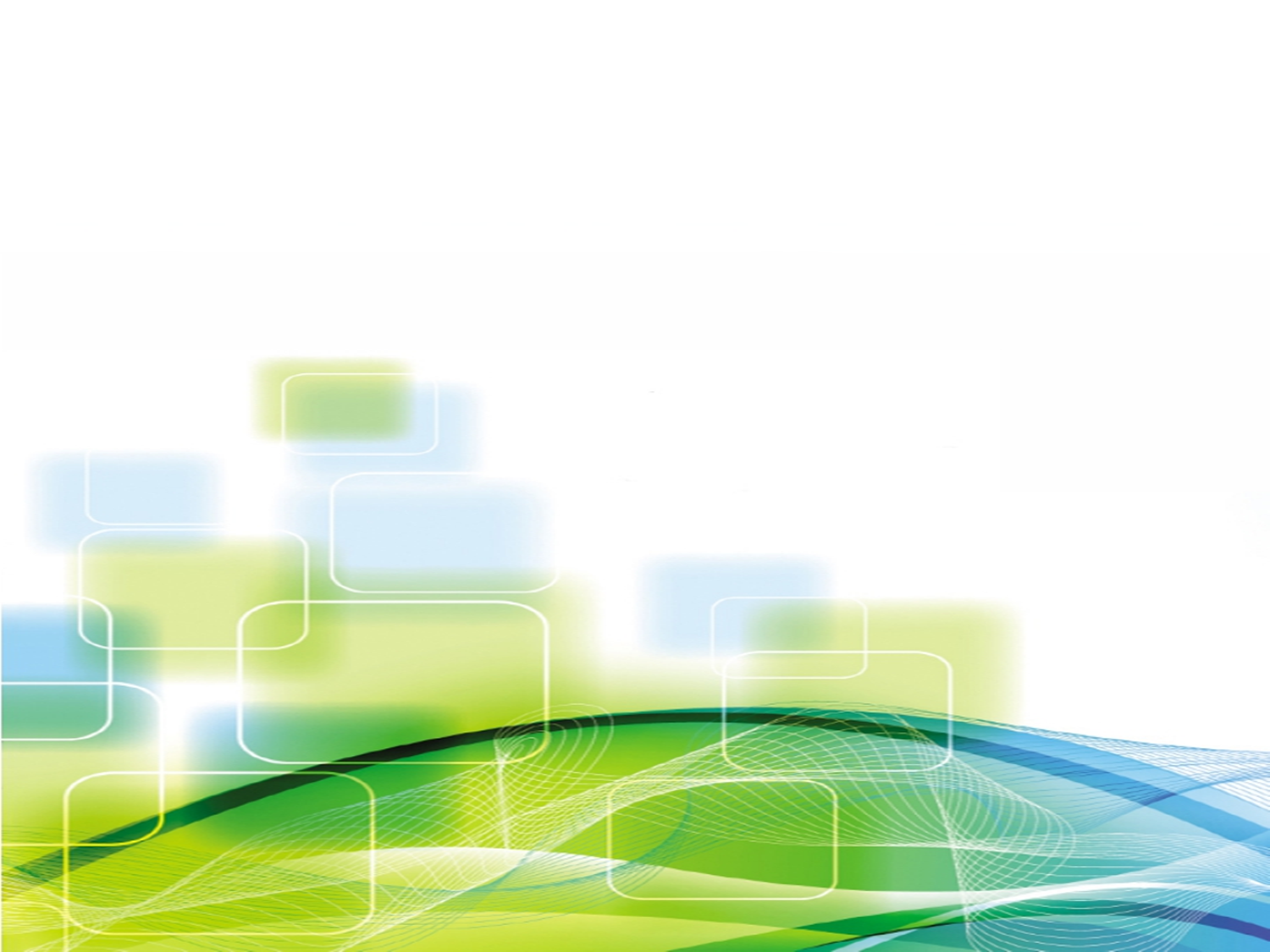 Спасем дерево
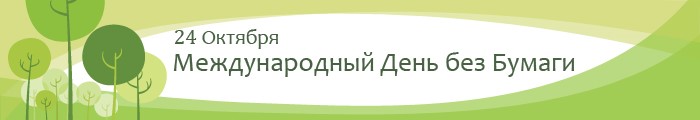 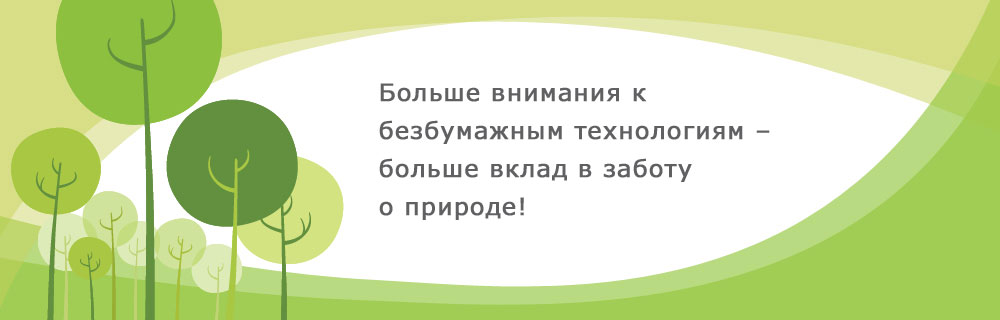 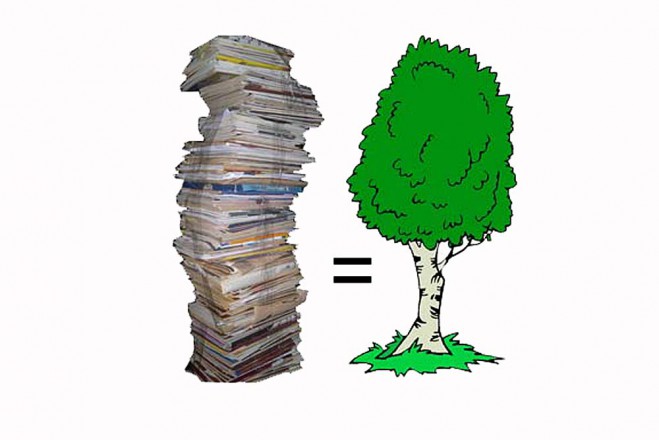 60кг бумаги сохраняет 1 дерево
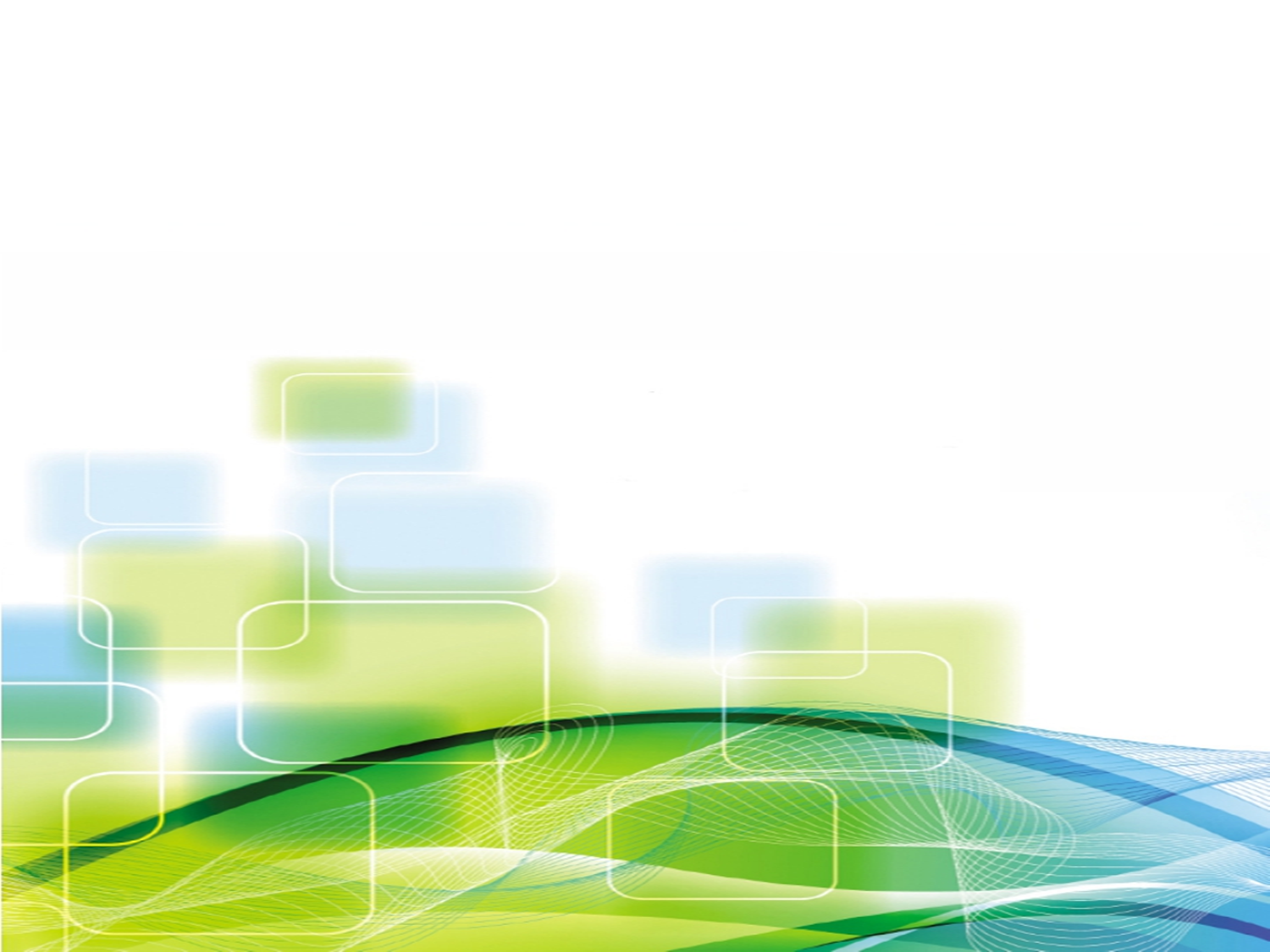 Картотека
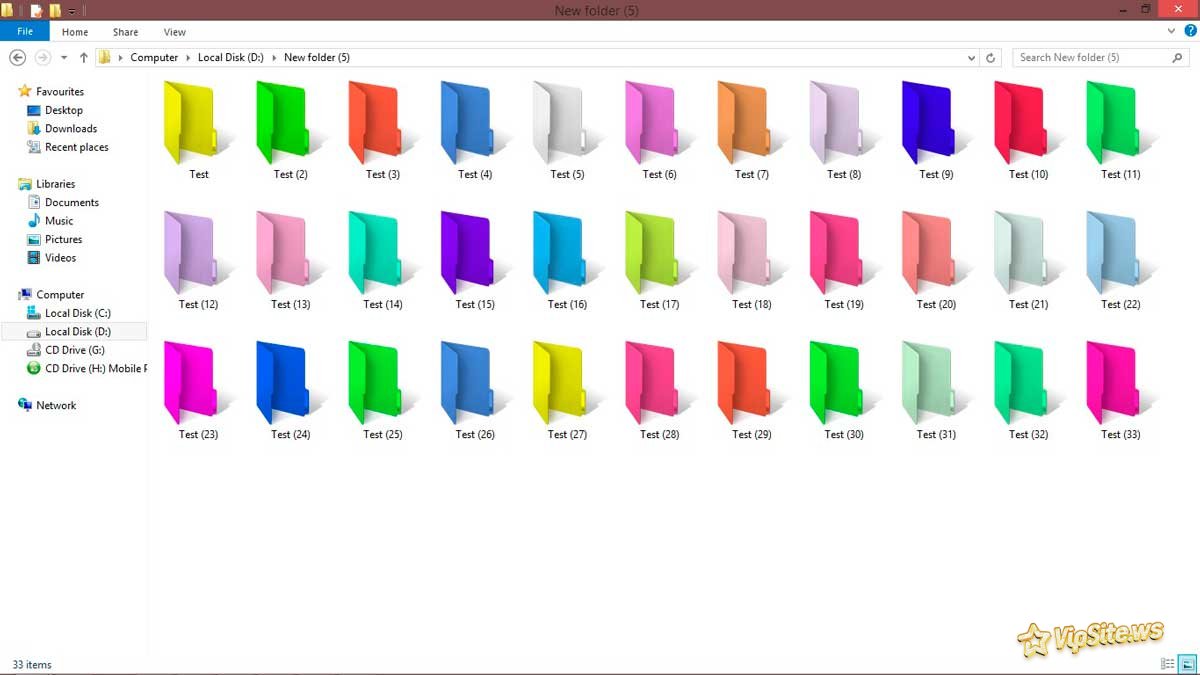 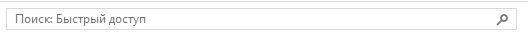 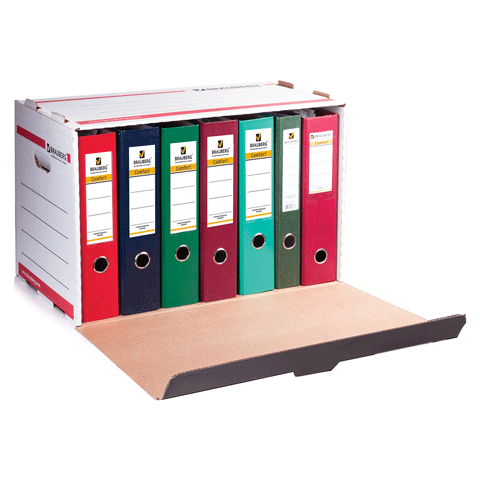 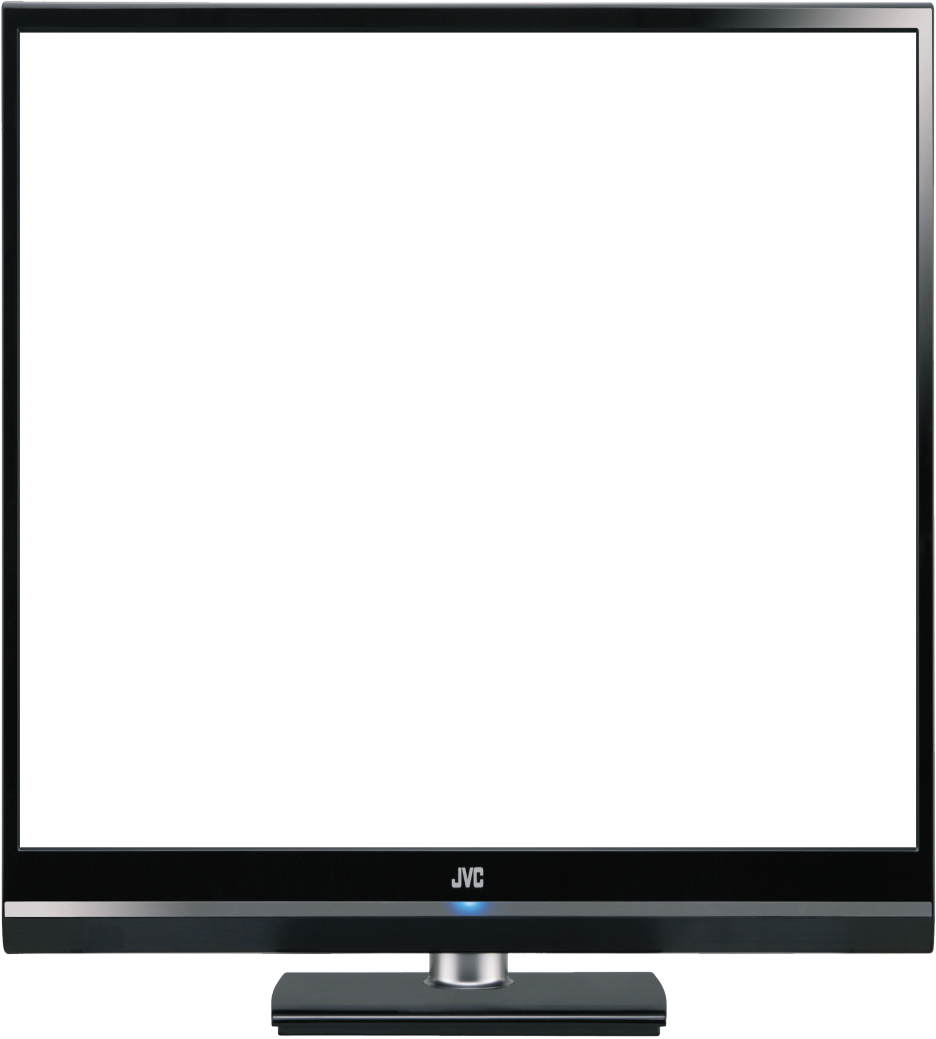 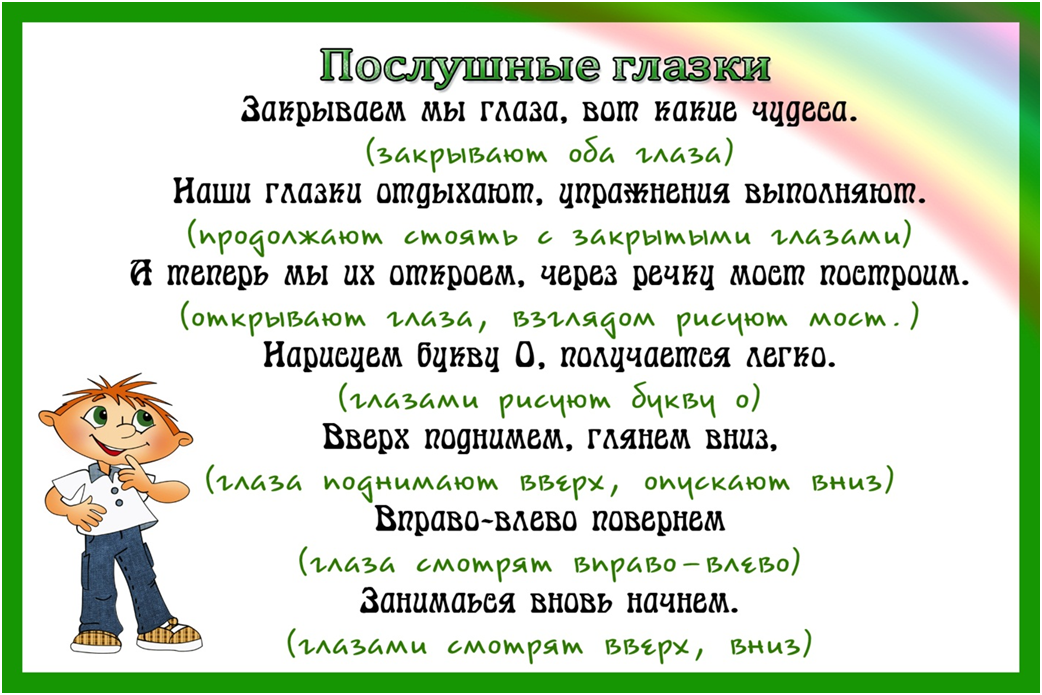 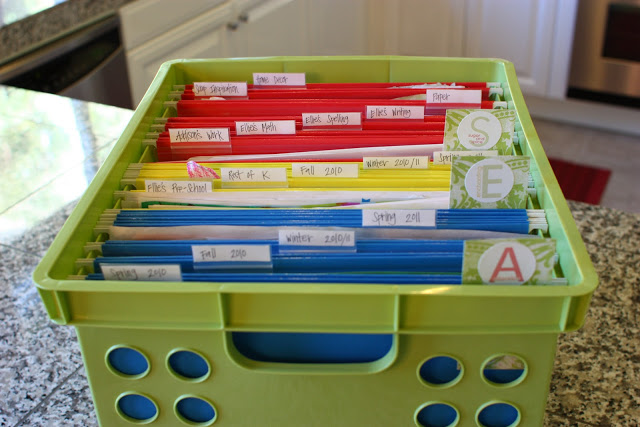 Опыт моей работы не ограничивается использованием ИКТ в НОД, я также использую ИКТ в режимных моментах, для этого мне необходимо аудиовизуальное оборудование в группе.
Для этого у меня созданы  электронные картотеки(медиатеки):
Физкультминуток (шпаргалок, видеофизкультминуток)
Орг. Моментов (на завтрак, обед,ужин; на прогулку; на НОД и т.д….)
Динамические паузы;
Гимнастика для глаз;
Утренняя гимнастика.
Физкультминуток       (шпаргалок)
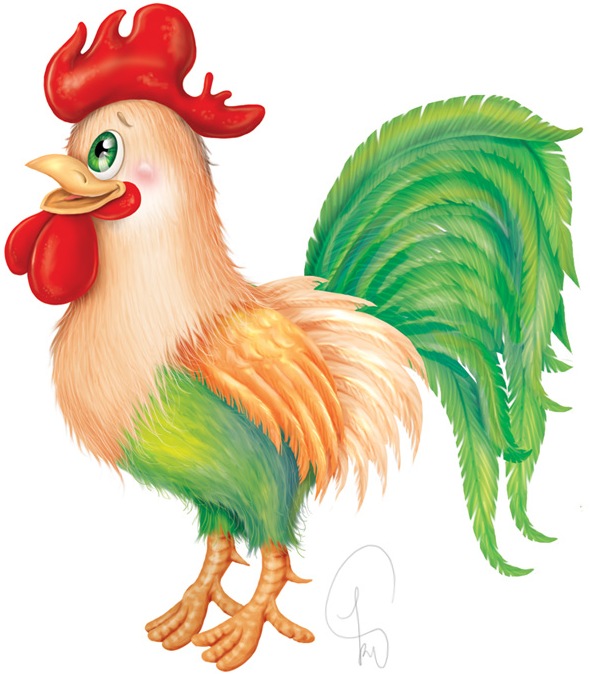 Всю неделю по - порядку,Птичий двор делает зарядку.- В понедельник мы играем жмурки,Крепко глазки закрываем.Один, два, три, четыре, пять,Будем глазки открывать.Жмуримся опять
Один, два, три, четыре, пять,Будем глазки открывать. 
Крепко глазки закрываем.
Один два три превратились в 
Курицу и Петуха открываем глазки
- Во вторник как проснутся,Все друг другу улыбнутся,
Скажем все доброе утро
В среду часики глаза,Водят взгляд туда – сюда,Ходят влево, ходят вправоНе устанут никогда. 
Так игру мы продолжаем.
Идем по кругу
Птичий двор 
Встал спозаранку,"Ко-Ко-ко" произнесли,И на улочку пошла. 
Курочки яйцо а 
петушки зерно 
Один два три 
в корзину собери
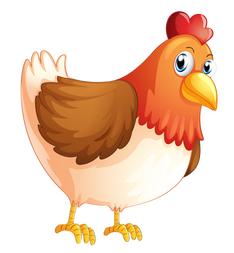 Жмуримся опять 
Один, два, три
Превратились мы 
в ребят
Будем глазки открывать.
Физкультминуток    (видеофизкультминуток)
Орг. Моментов (на завтрак, обед,ужин; на прогулку; на НОД и т.д….)
Собрались все дети в круг.
		Я – твой друг и ты – мой друг.
		Крепко за руки возьмёмся
		И друг другу улыбнёмся.
Повернемся к нашим гостям дружно скажем Здравствуйте
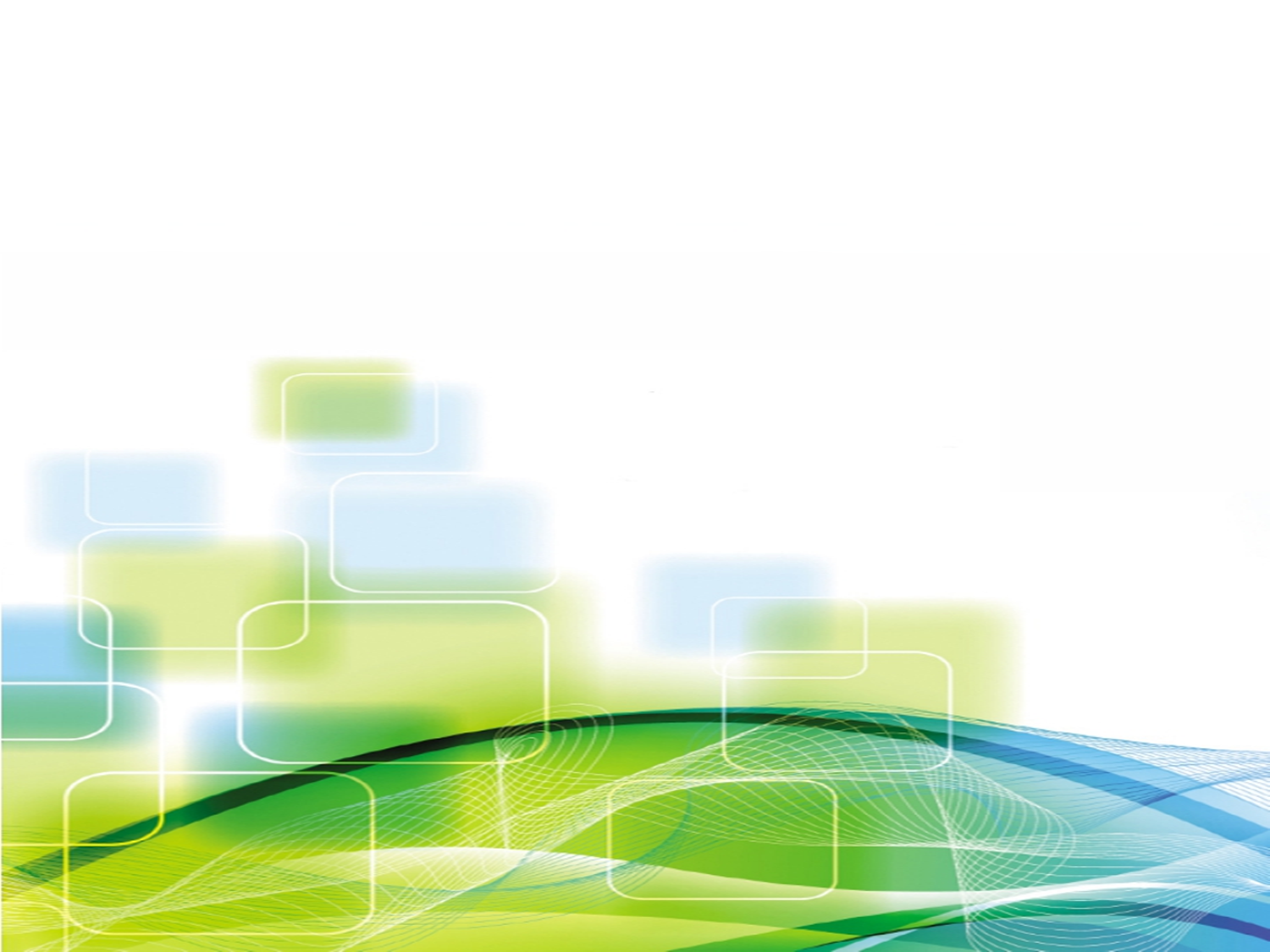 Преимущества использования
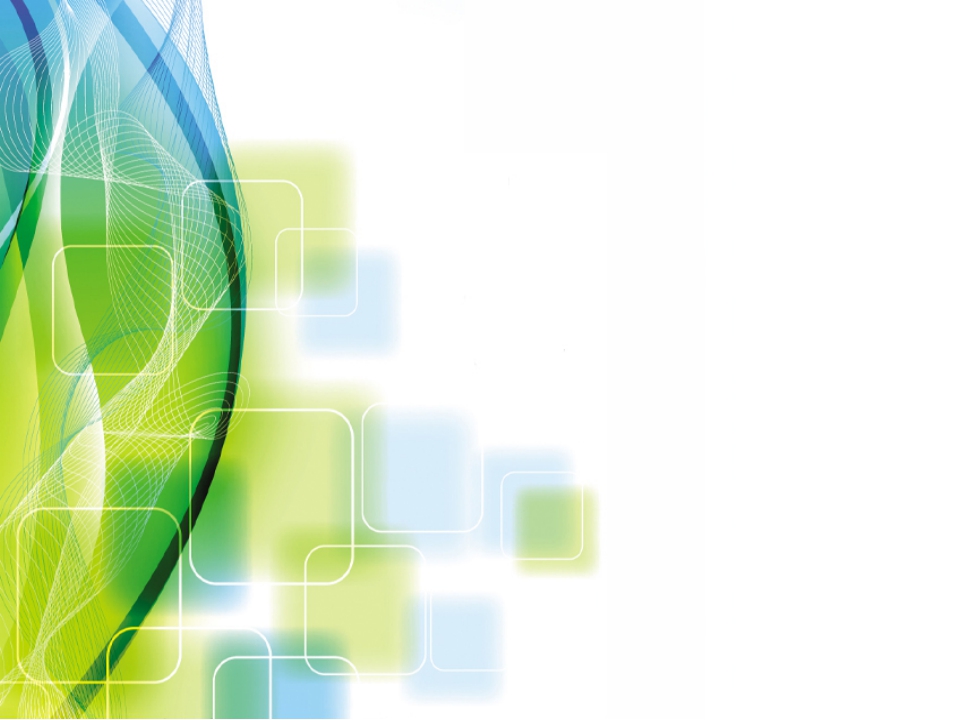 Для улучшения качества обучения, повышения мотивации детей к получению новых знаний, ускорения процесса усвоения знаний посредствам ИКТ, уместно использование аудиовизуального оборудования в групповом пространстве.
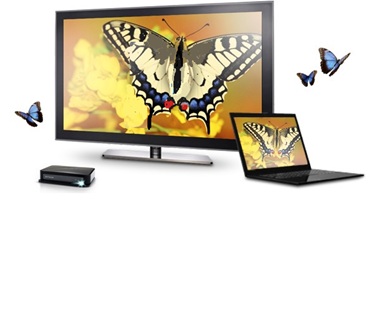 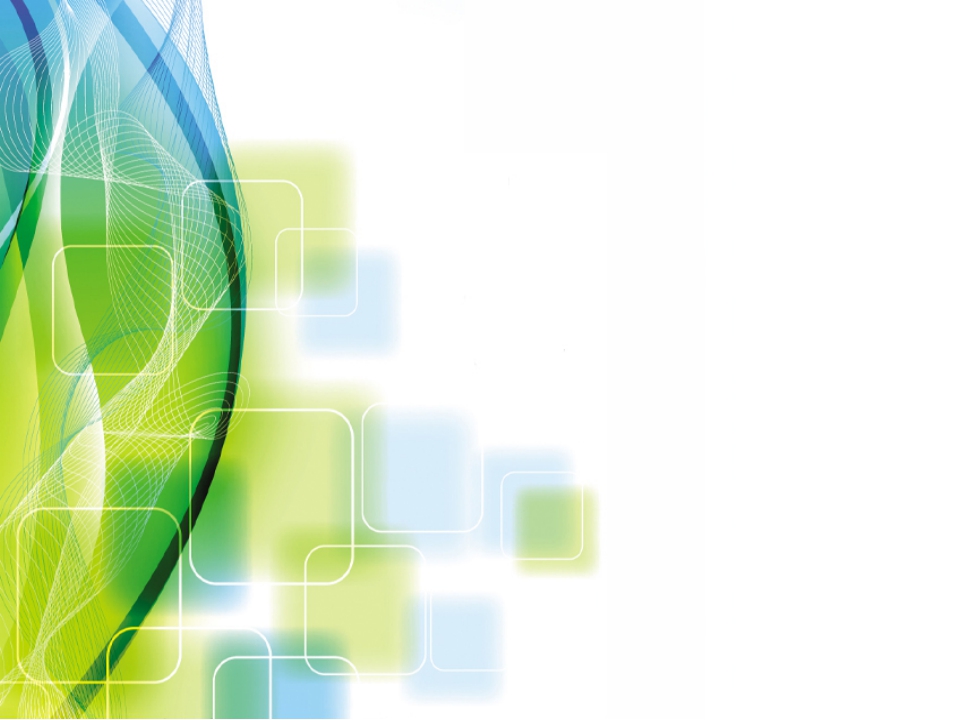 Преимущества использования 
Аудиовизуального оборудования перед Мультимедийным проектор в групповом пространстве
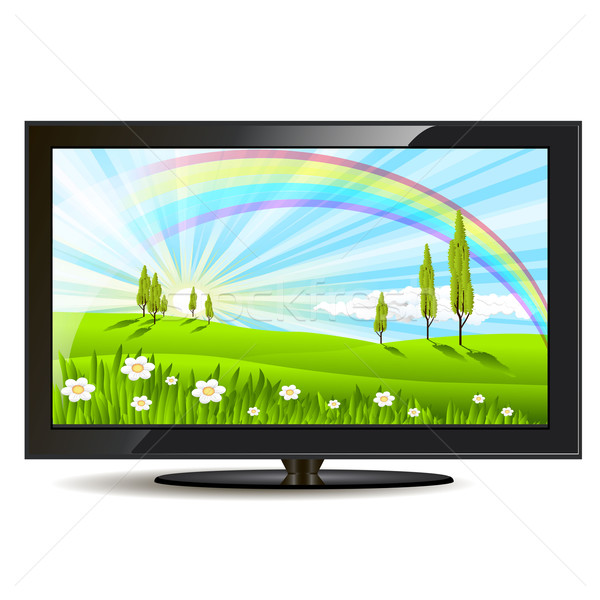 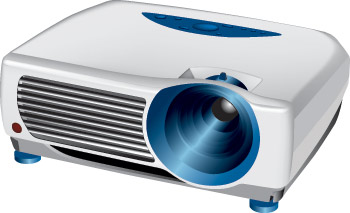 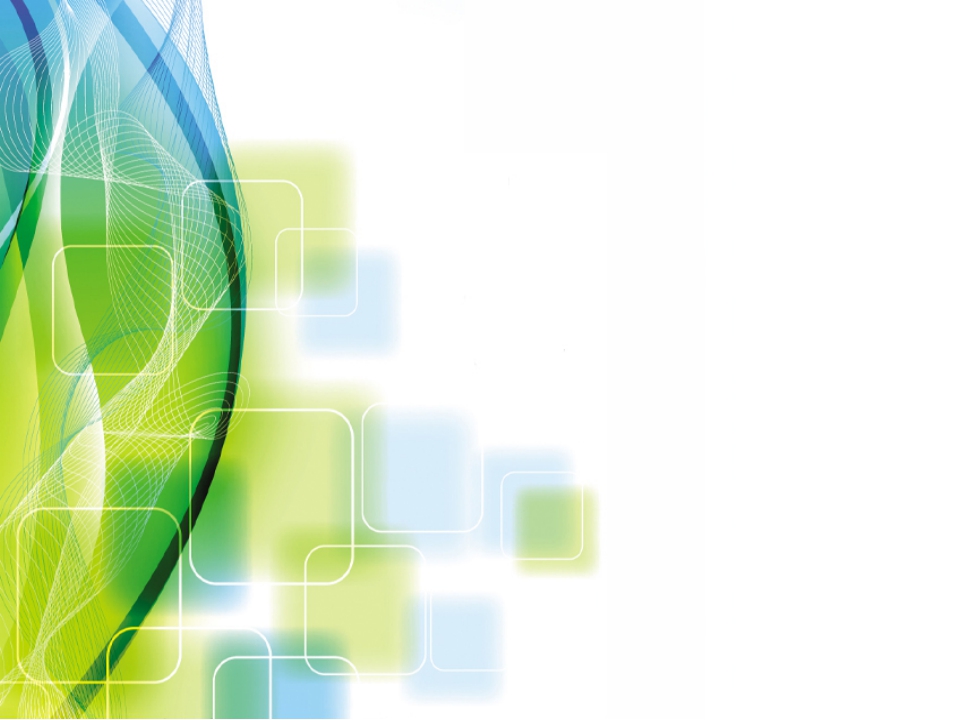 Комплектация
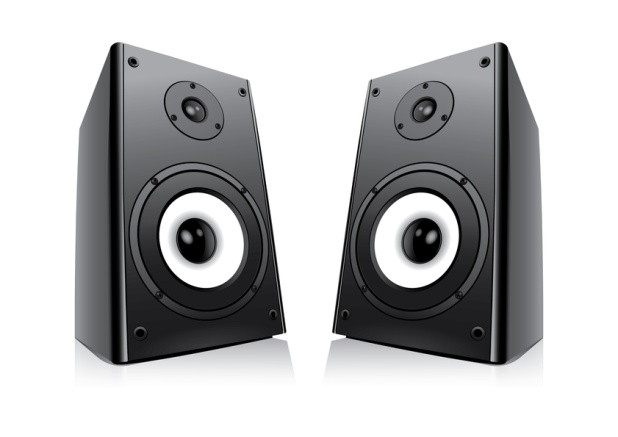 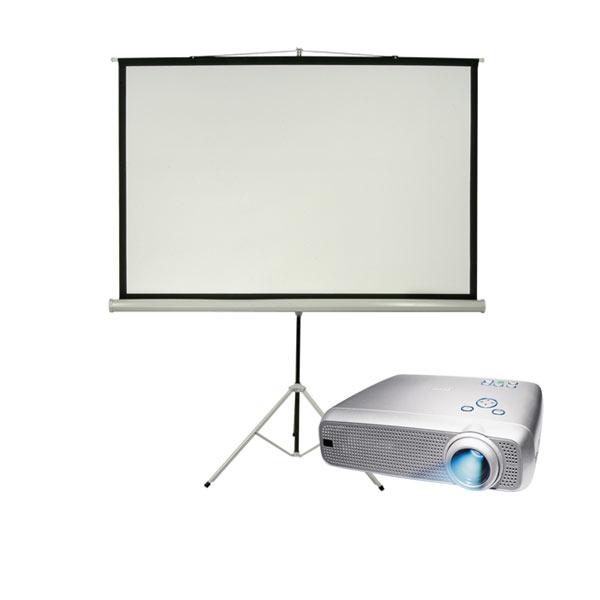 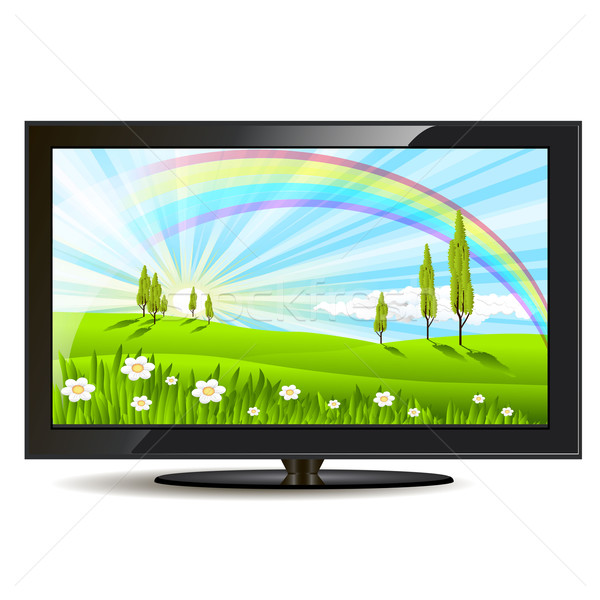 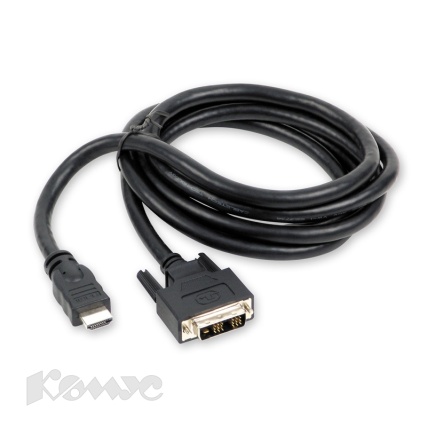 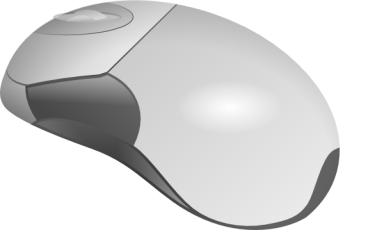 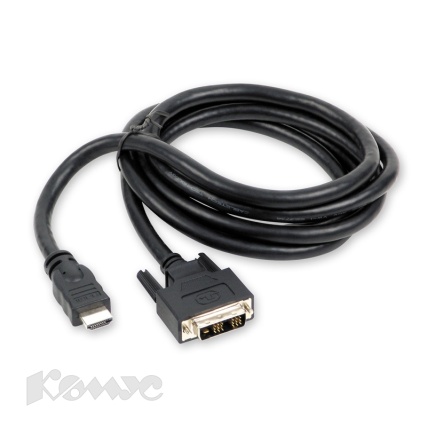 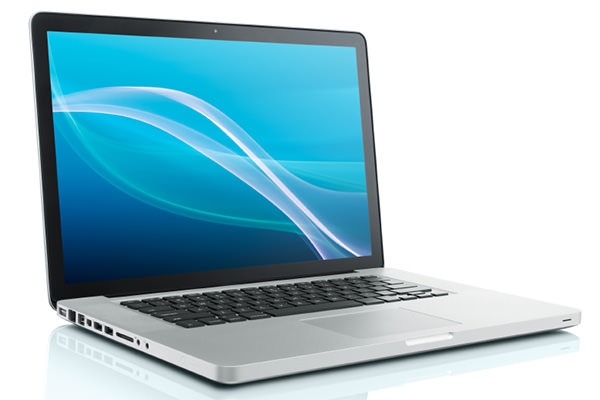 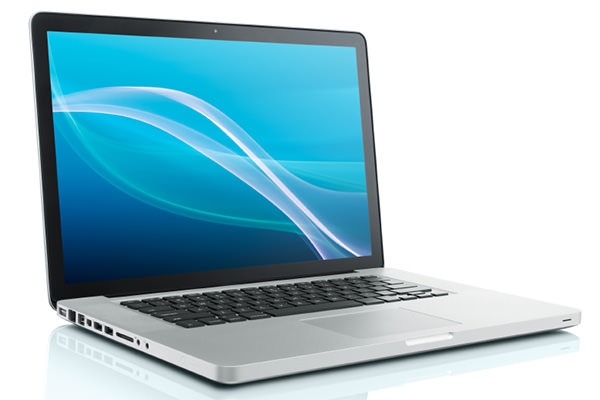 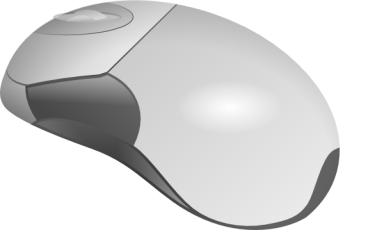 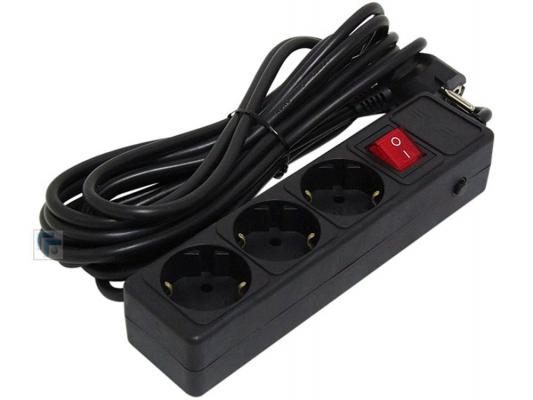 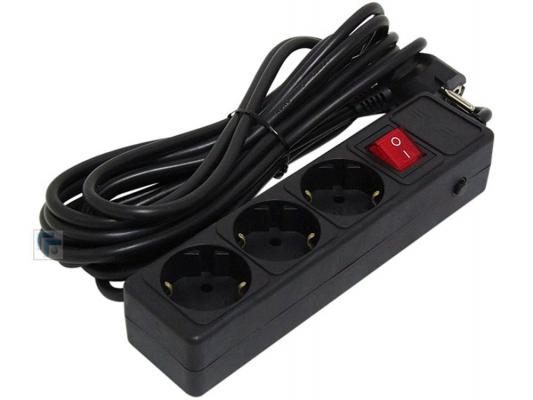 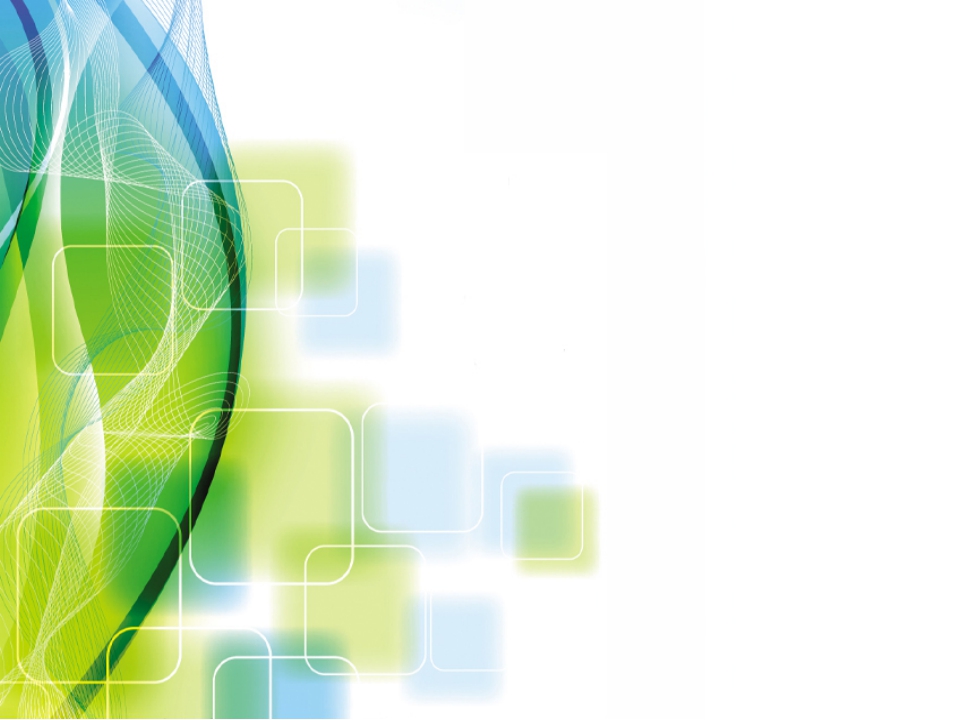 Зрительное восприятие
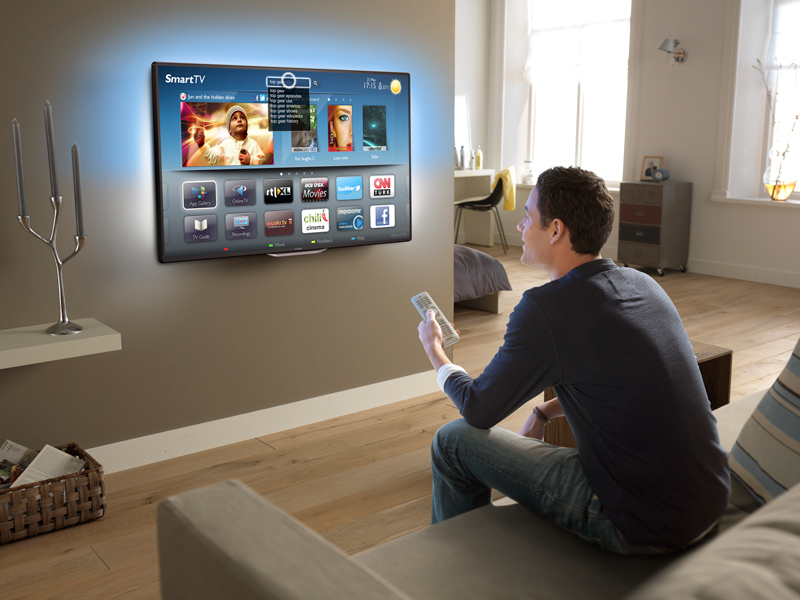 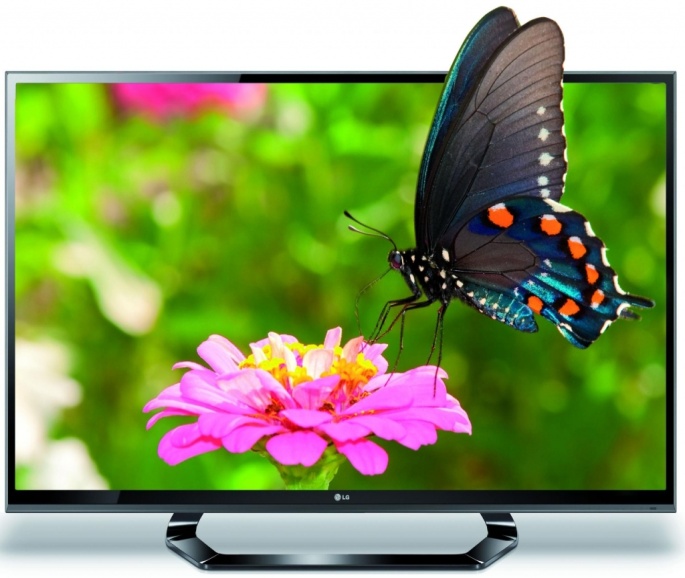 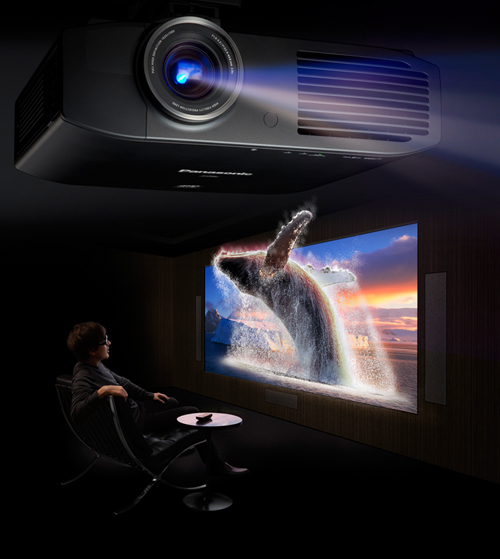 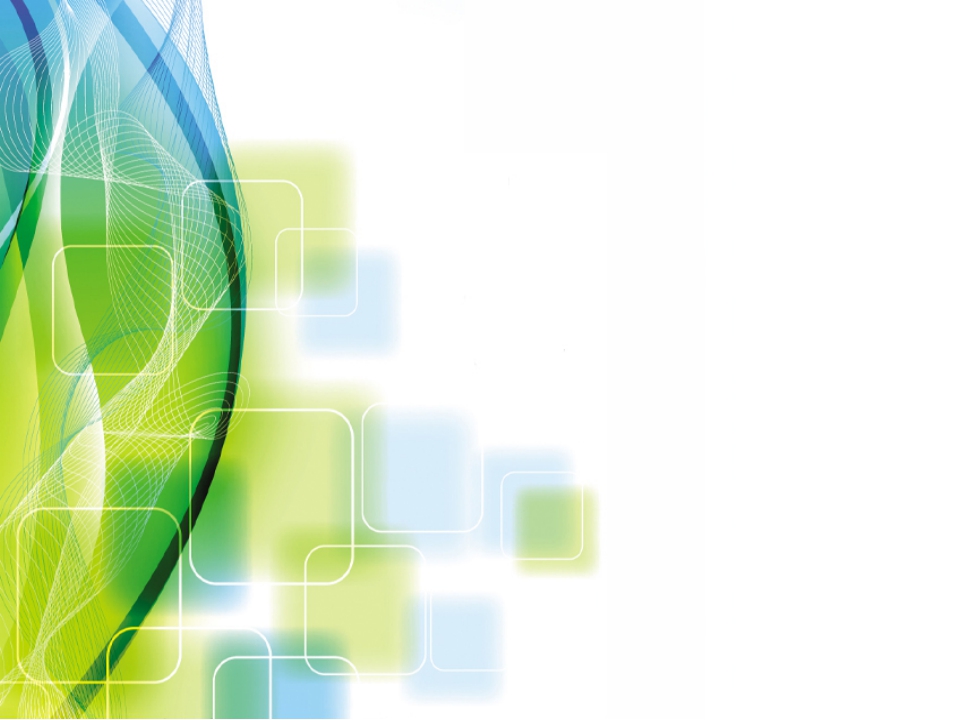 Использование группового пространства для размещения
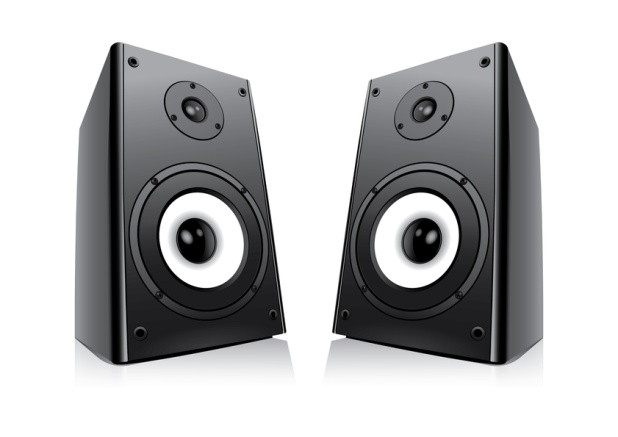 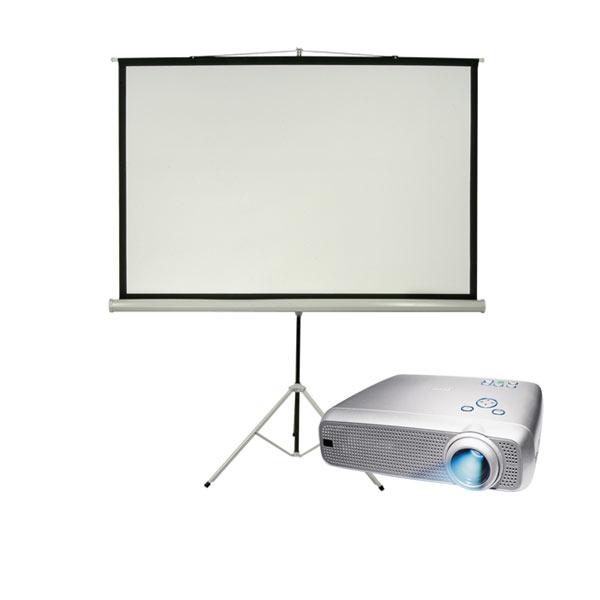 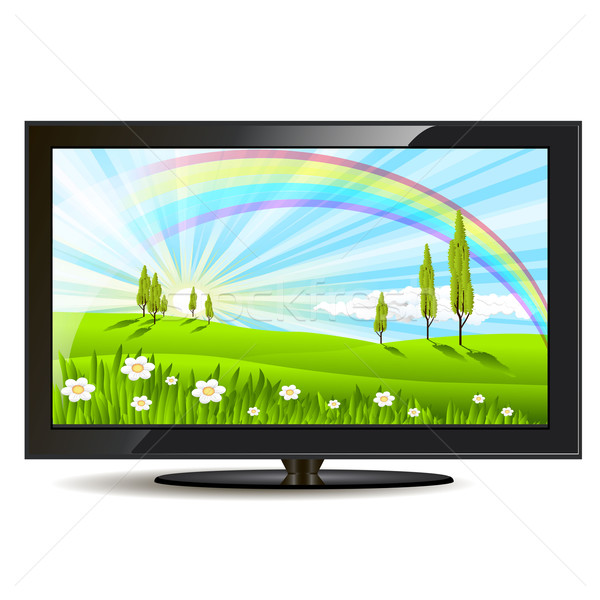 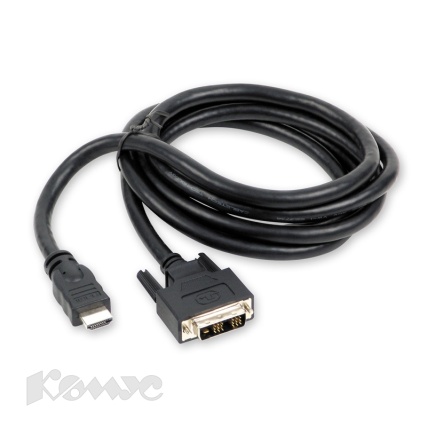 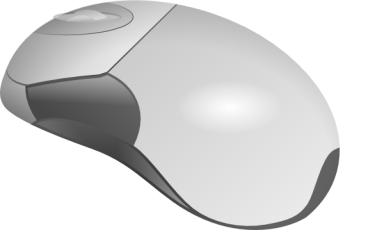 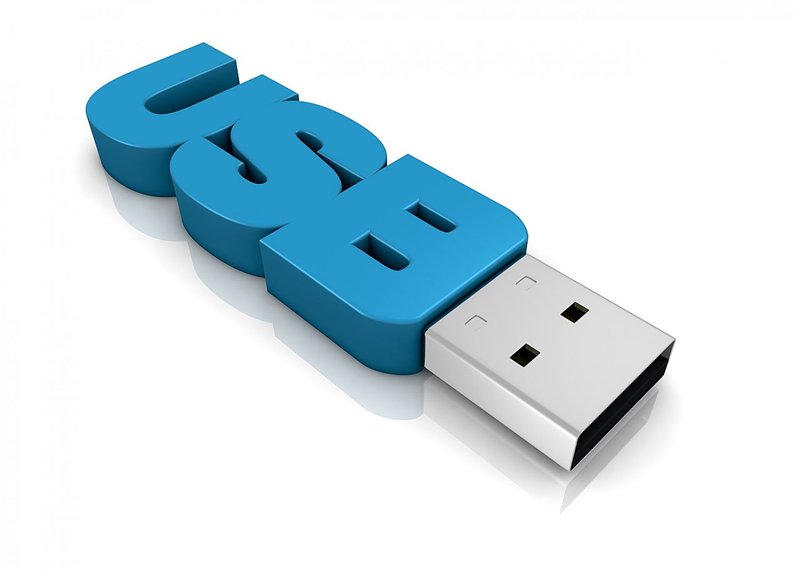 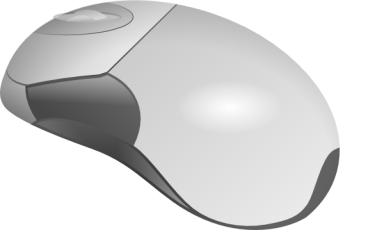 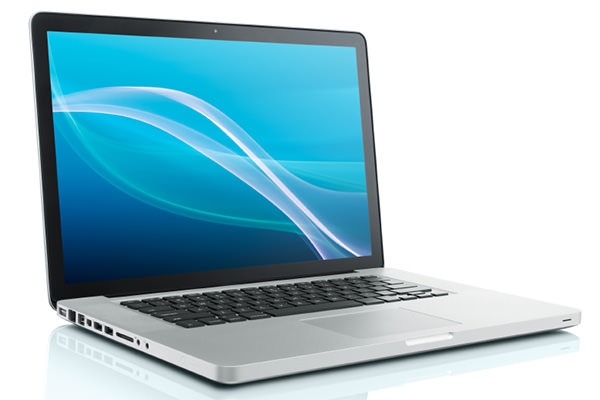 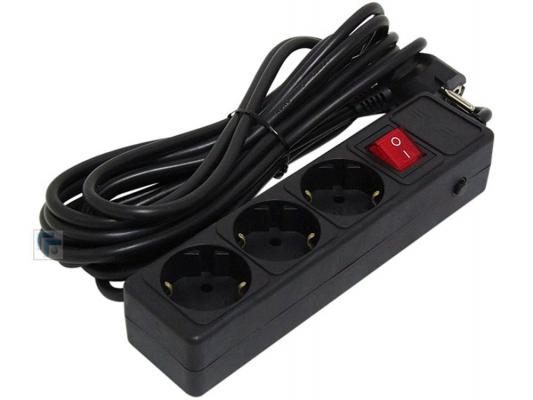 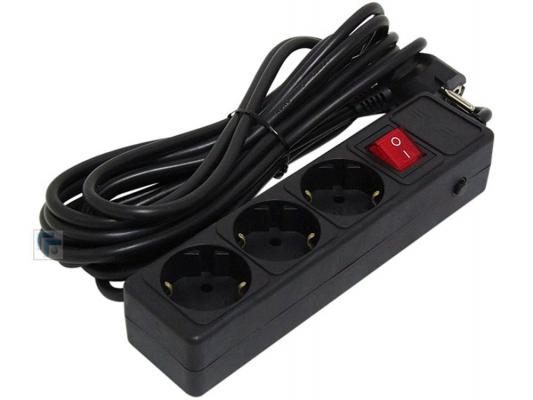 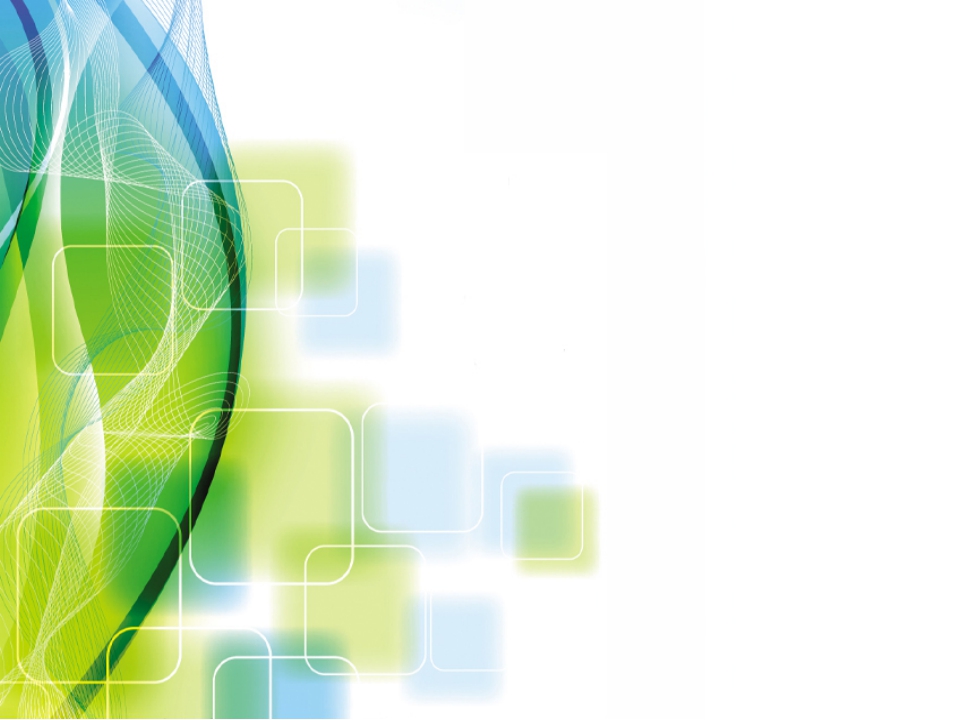 Финансовая часть:
 приобретение
 обслуживание
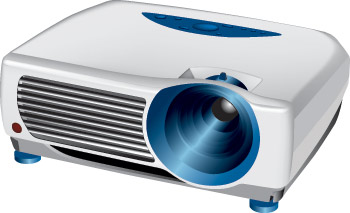 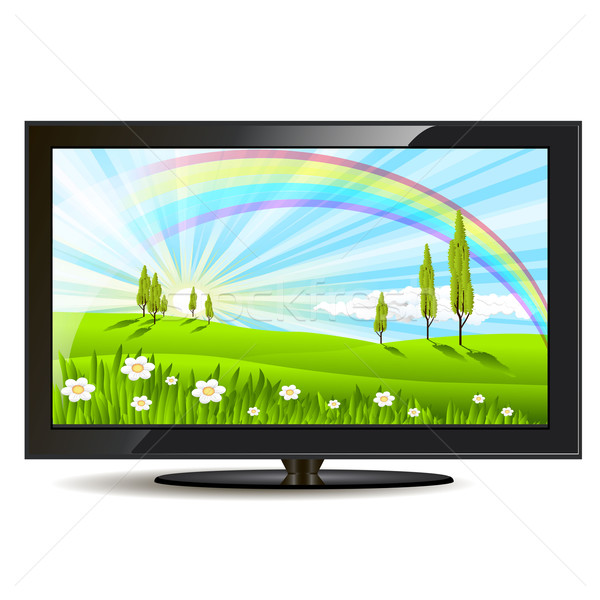 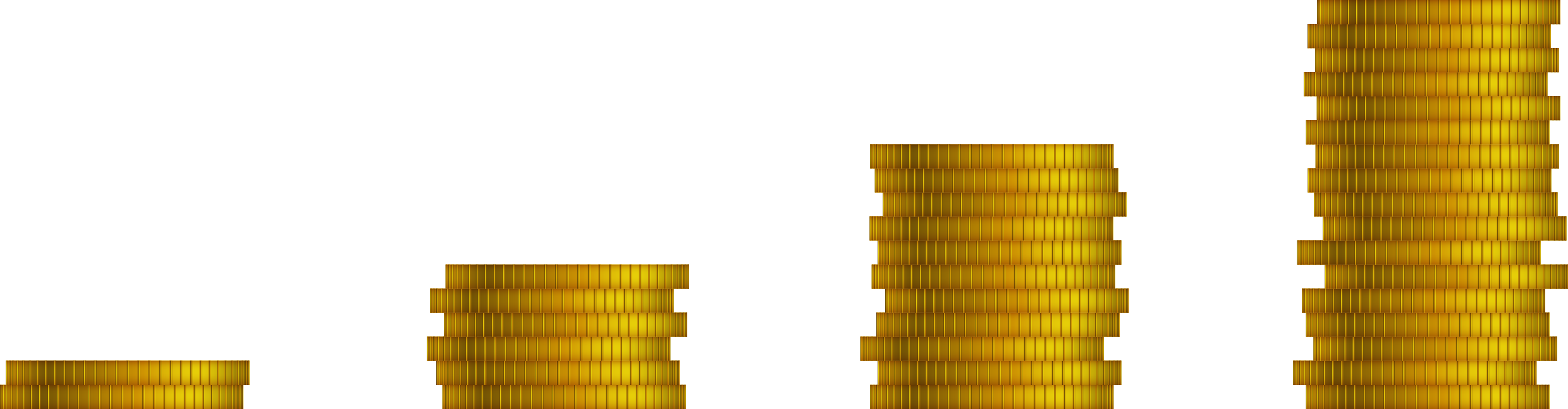 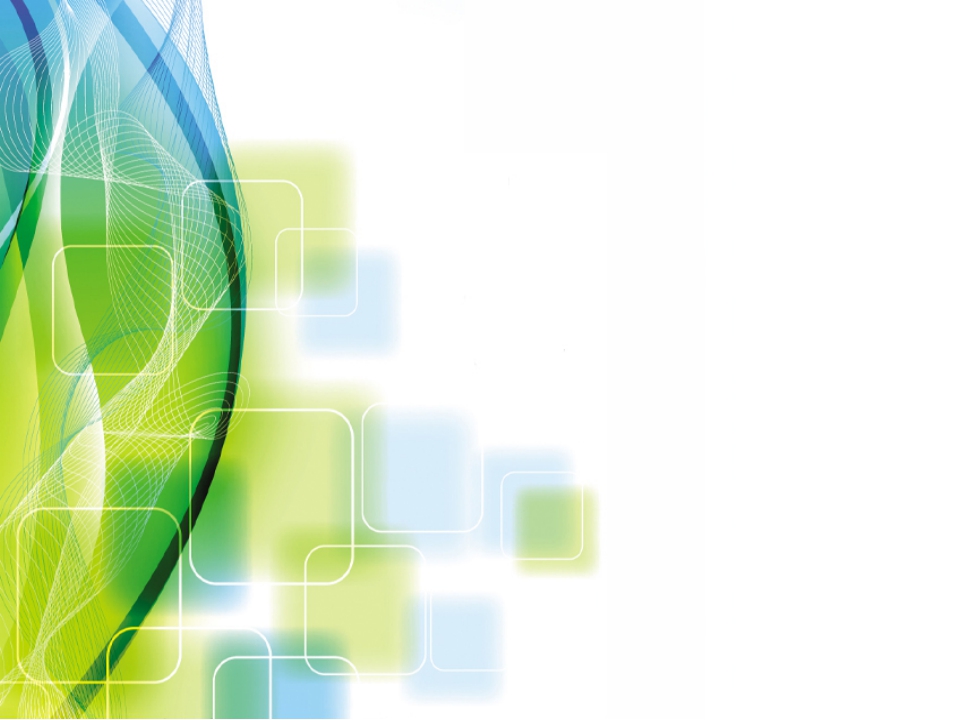 Преимущества использования 
в групповом пространстве
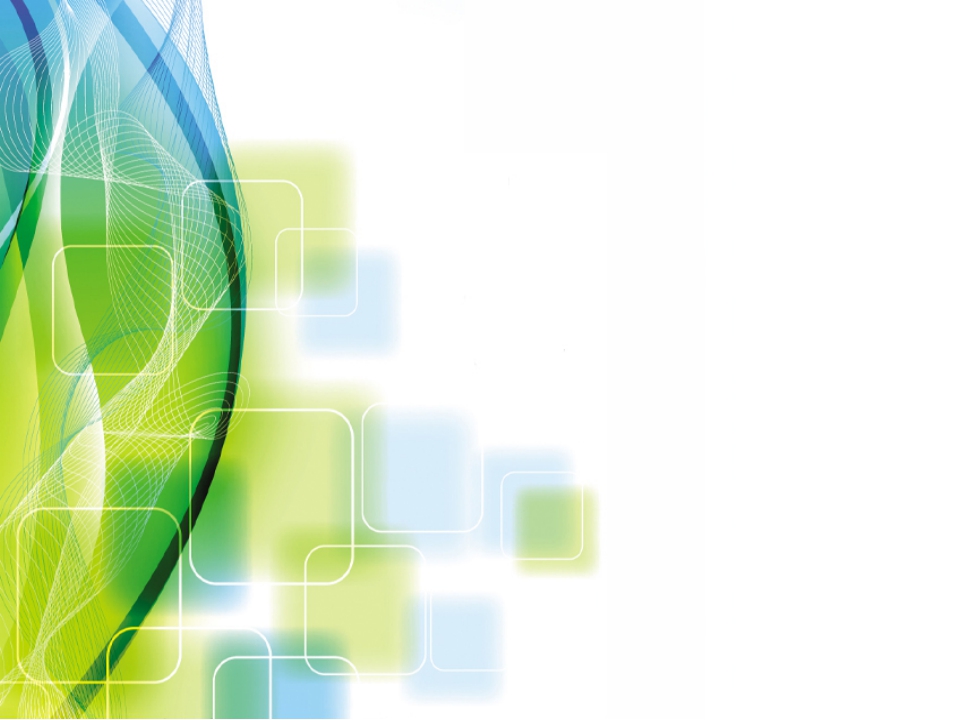 Результативность использования ИКТ  
     Правильно подобранные задания и видеоматериалы, демонстрируемые с помощью аудиовизуального оборудования, способствовали повышению мотивации детей к занятиям. Общение с компьютерной техникой вызвало у детей живой интерес, сначала как игровая деятельность, а затем и как учебная. Этот интерес и лежит в основе формирования таких важных структур, как познавательная мотивация, произвольные память и внимание, предпосылки развития логического мышления.
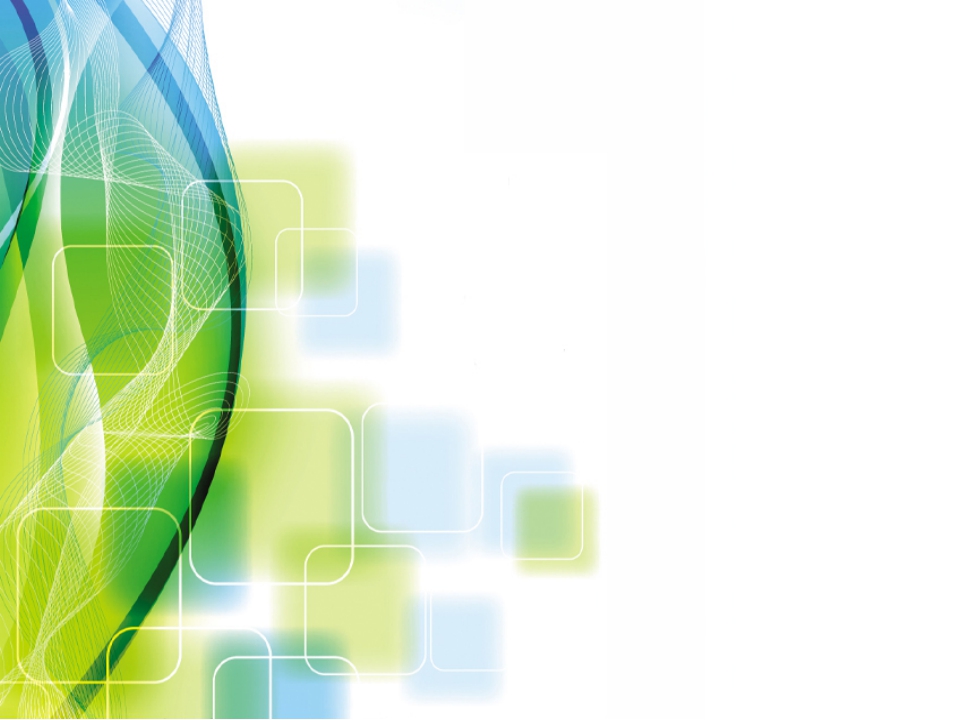 Проблемность внедрение инновационных технологий 

Средний уровень информационной компетентности педагогов
   Недостаточное финансирования
Низкий уровень информационной компетентности родителей воспитанников
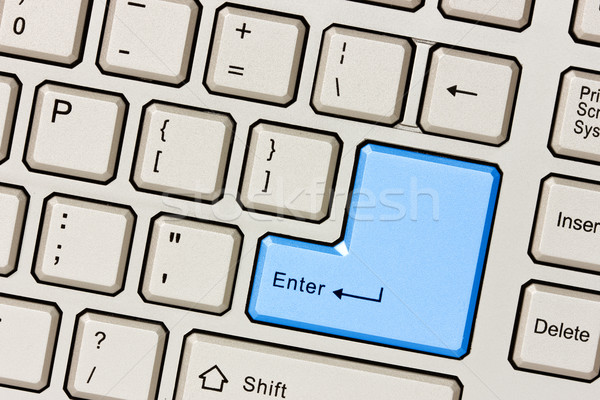 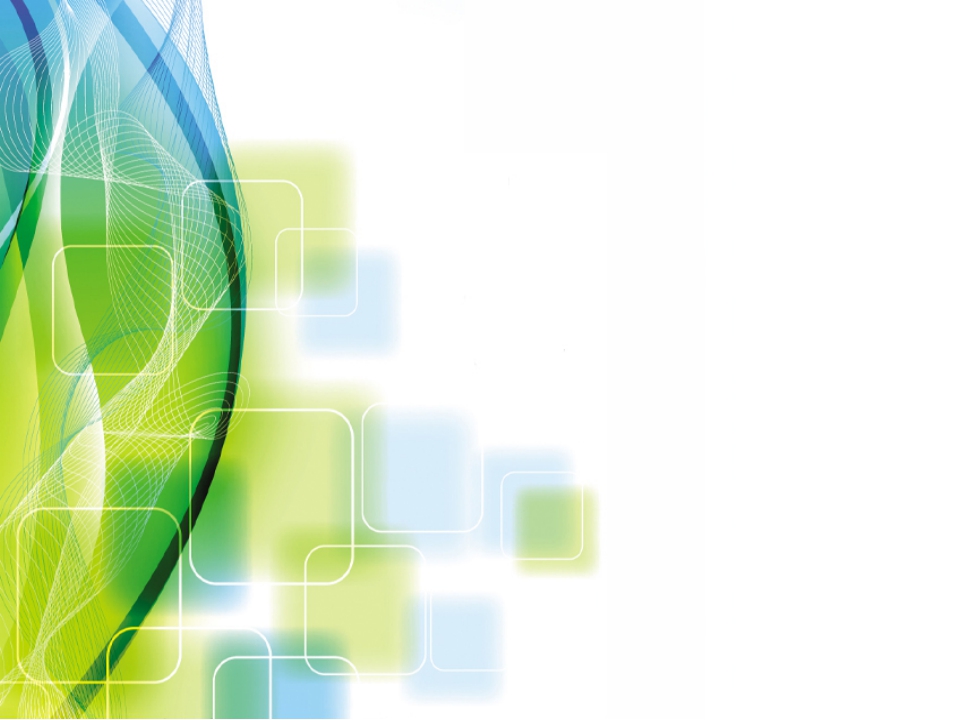 Необходимо помнить, что компьютер не заменить эмоционального человеческого общения и естественного природного течения времени.
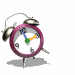 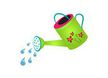 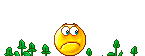 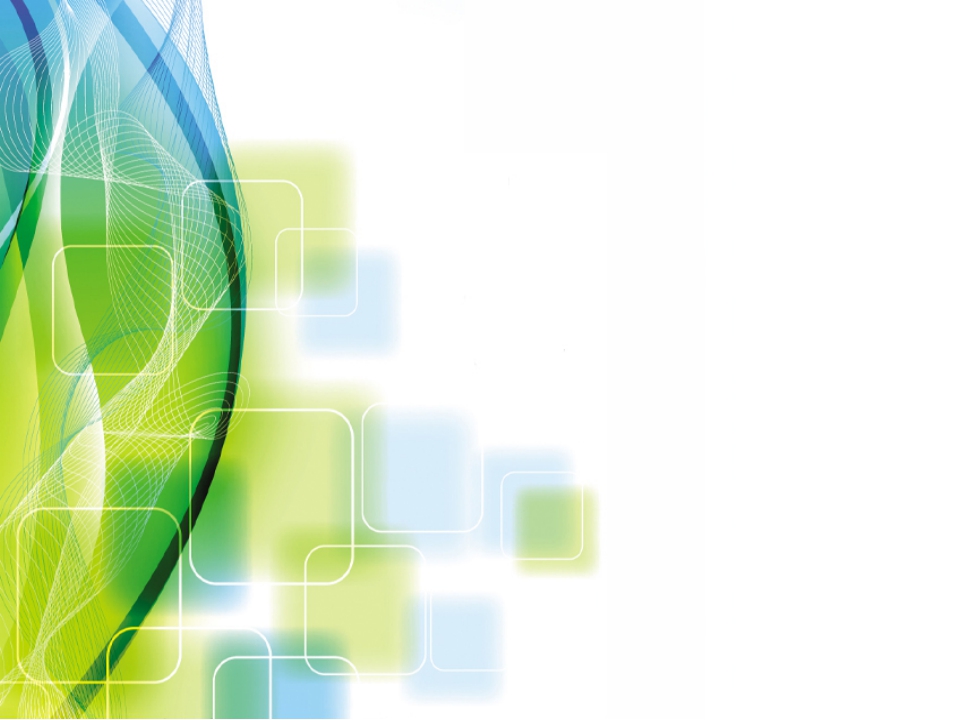 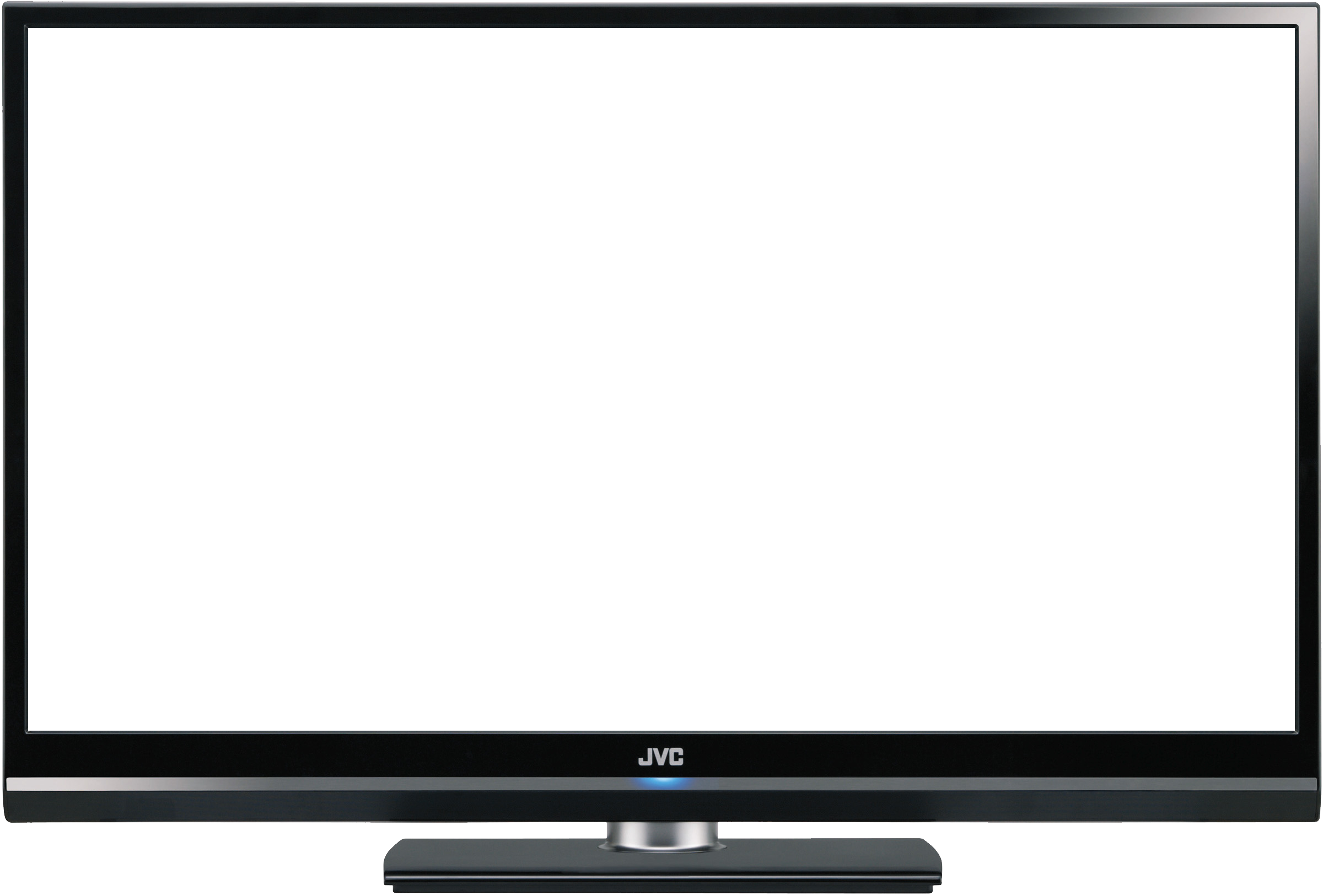 Спасибо за внимание!